SÔNG VÀ HỒ
NƯỚC NGẦM VÀ BĂNG HÀ
TIẾT 31- 32, BÀI 20
1
Sông, hồ
2
Nước ngầm
3
Băng hà (sông băng)
1
Sông, hồ
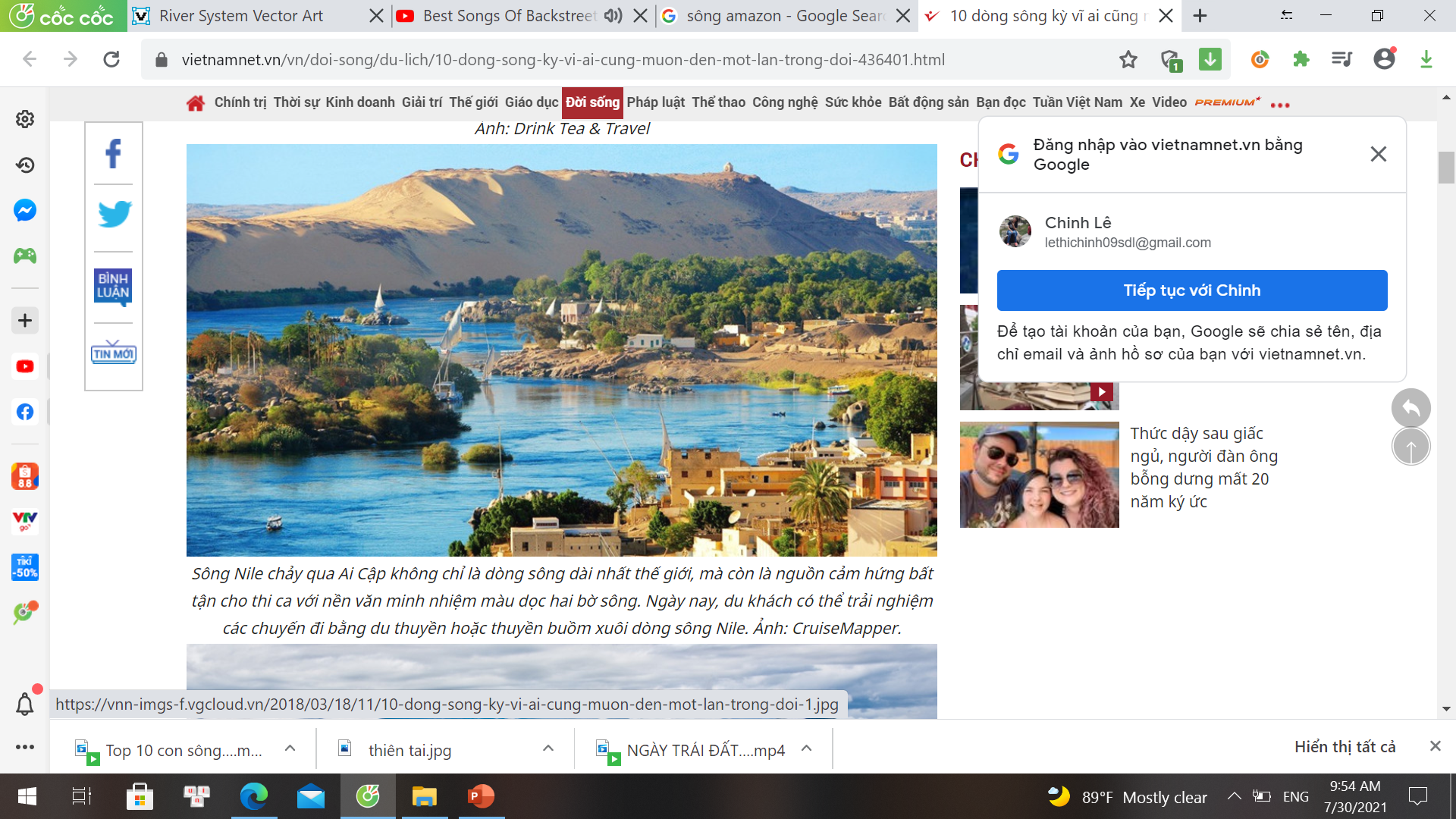 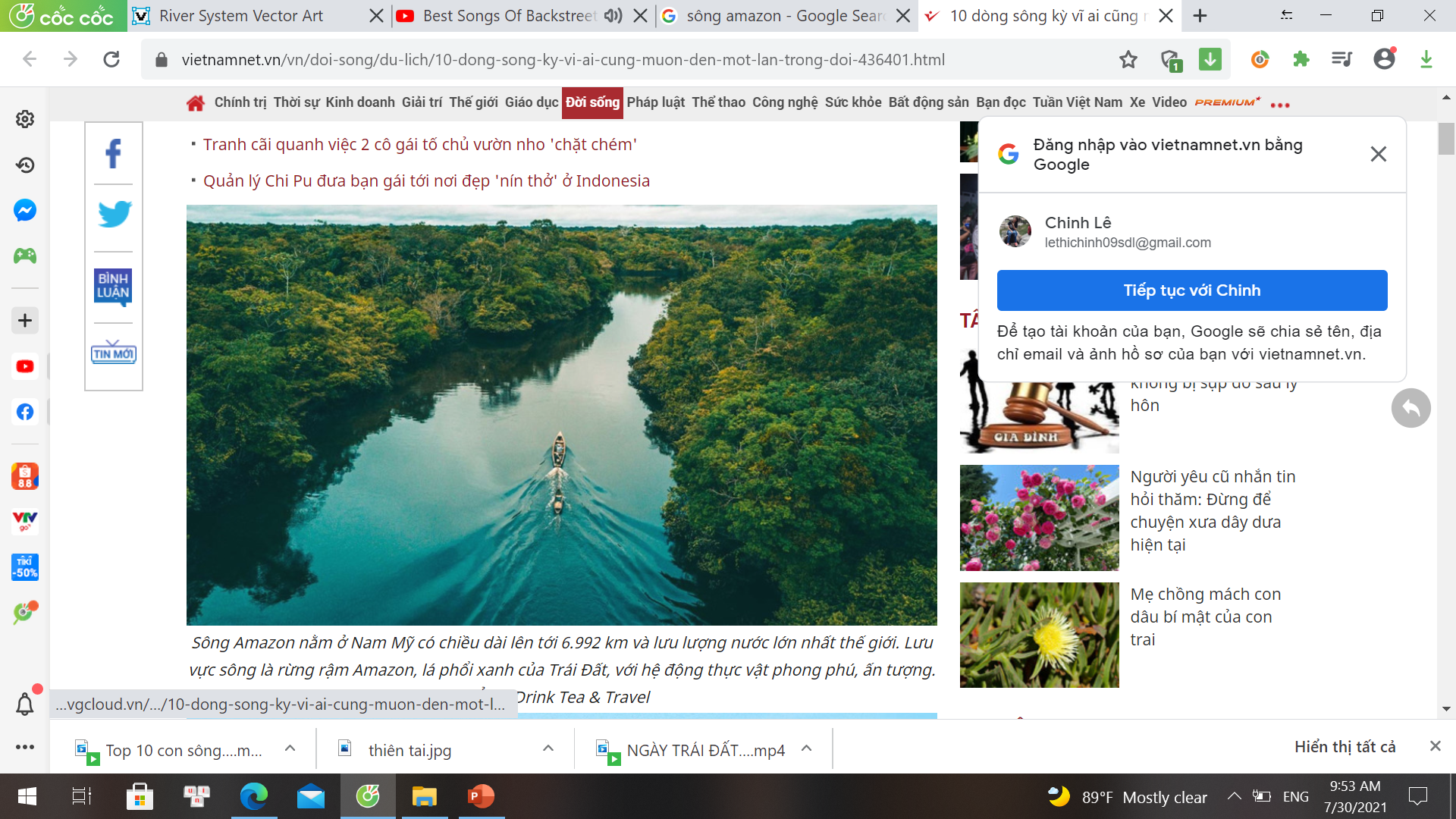 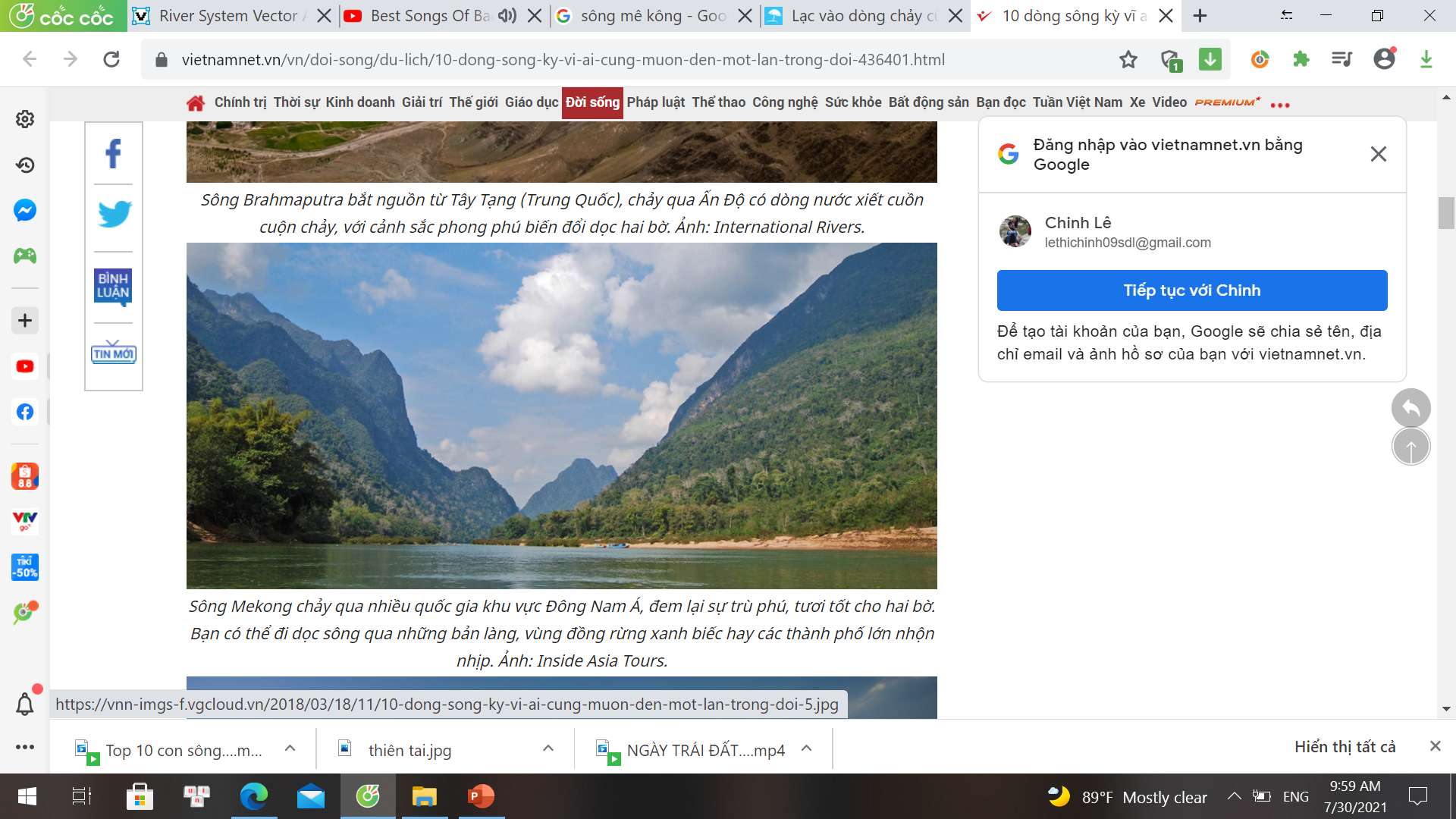 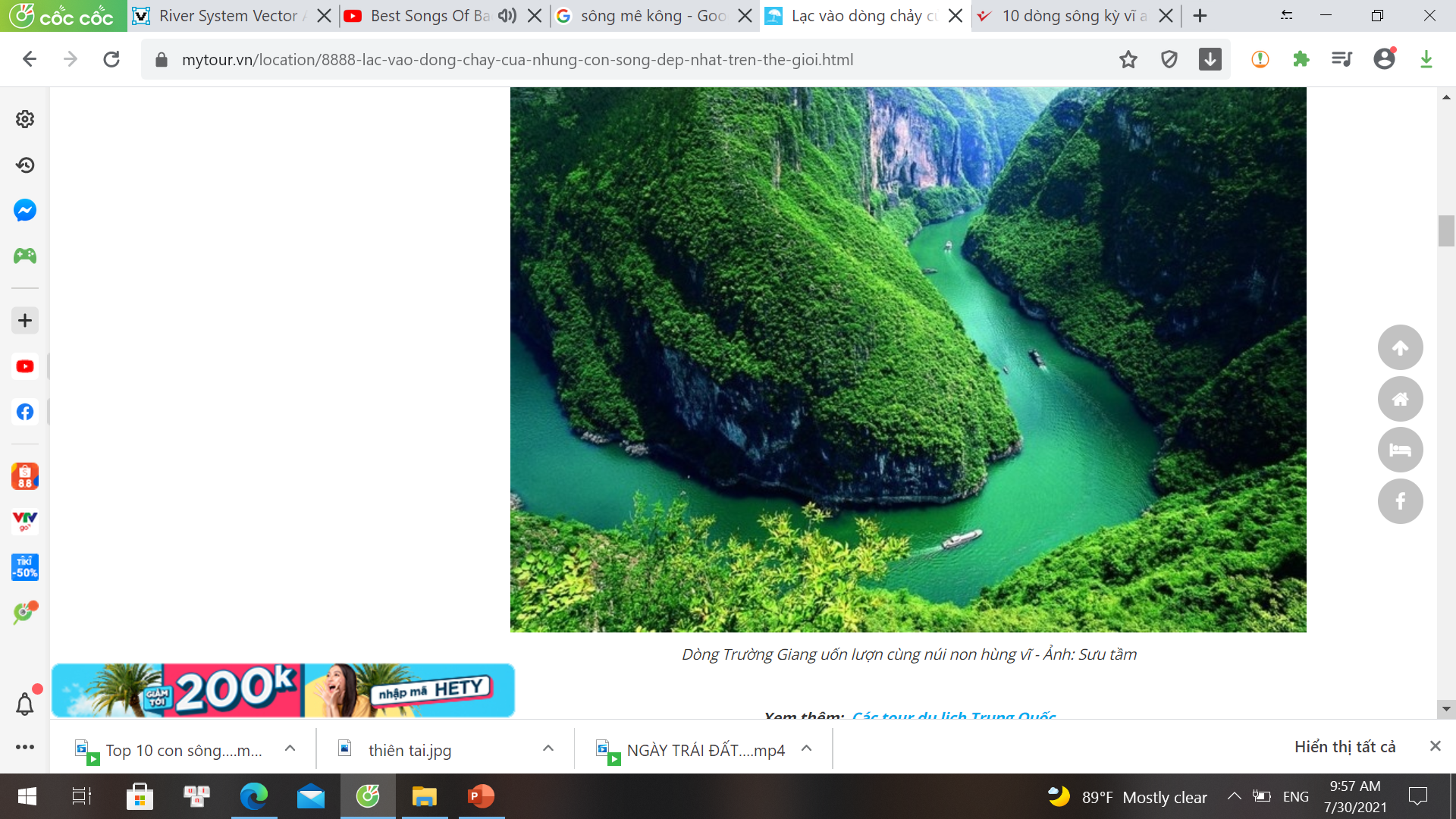 Sông Trường Giang
Sông Ama-dôn
Sông Nin
Sông Mê-Công
1
Sông, hồ
a, Sông
Sông Trường Giang
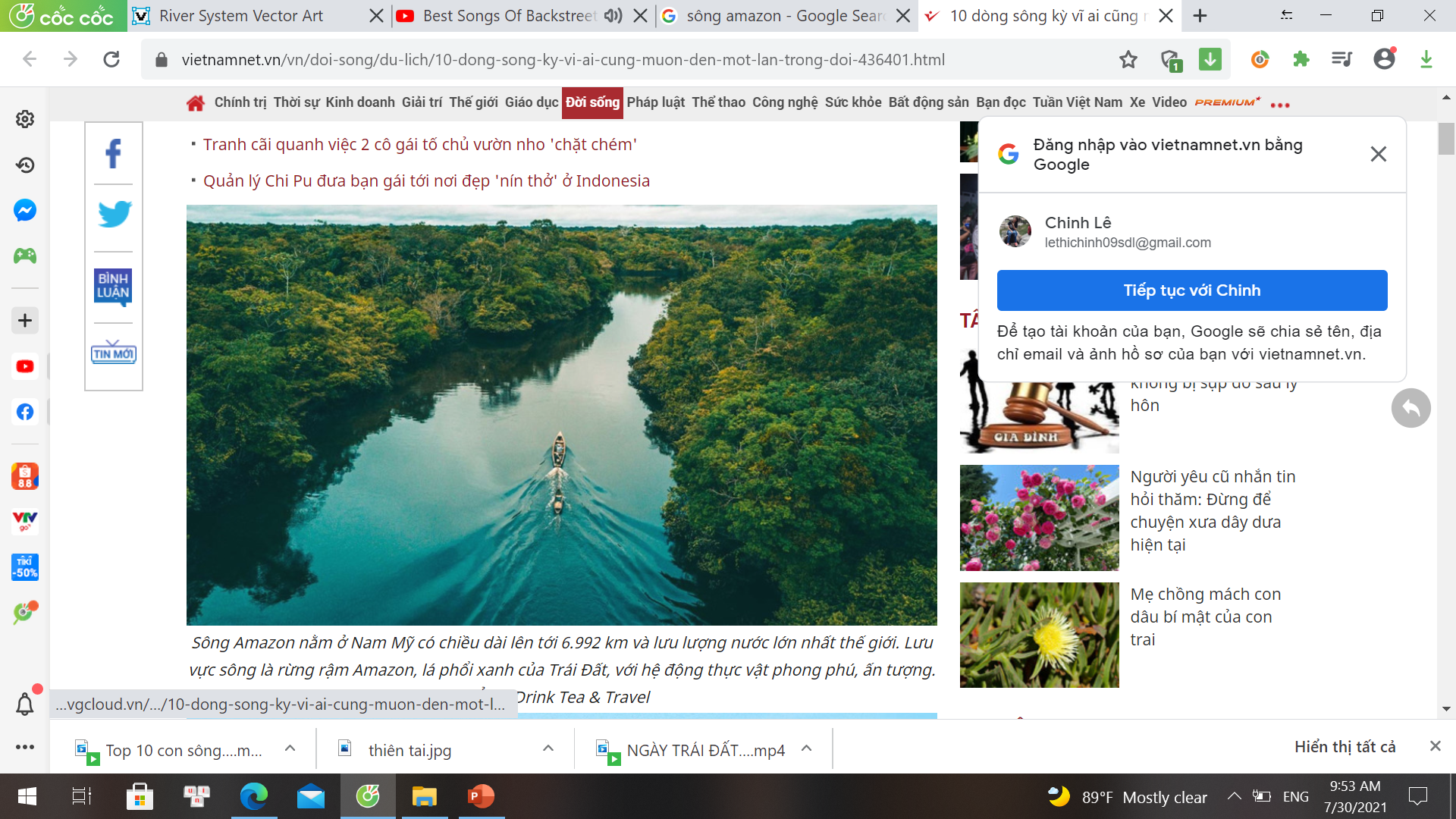 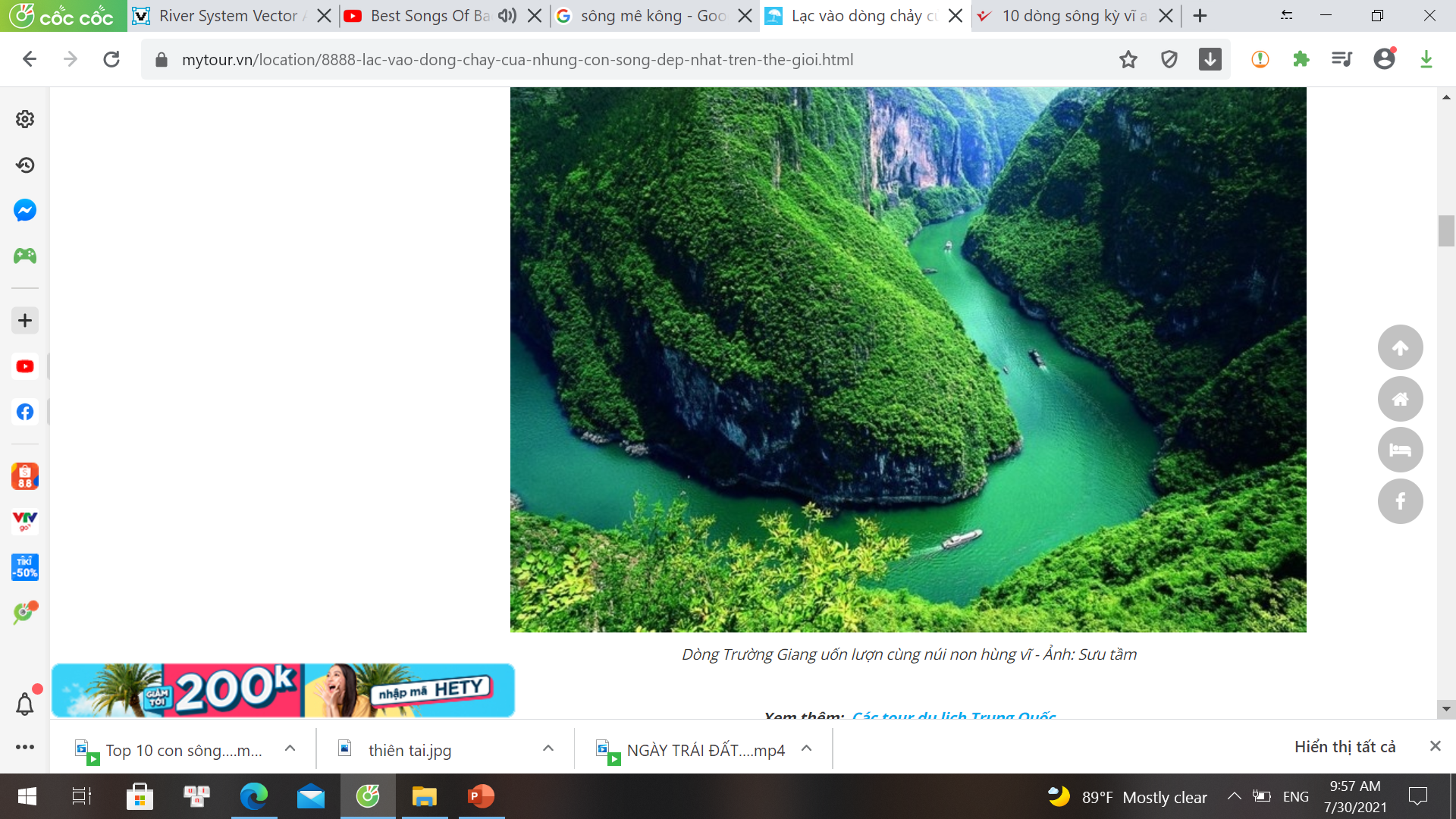 Sông Ama-dôn
Sông Trường Giang
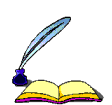 - Sông là dòng chảy thường xuyên, tương đối lớn trên bề mặt lục địa và đảo
Theo em thế nào là sông?
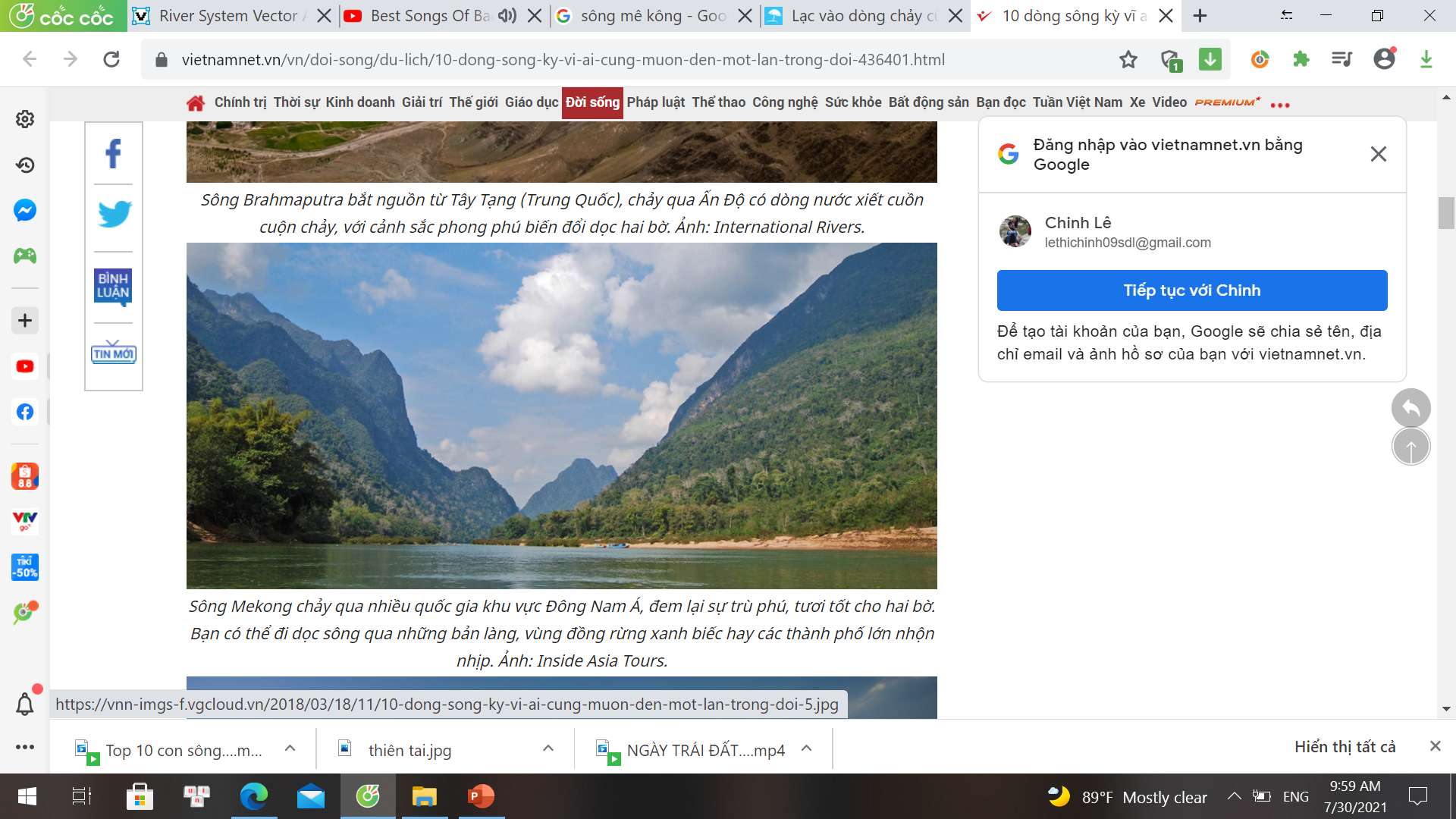 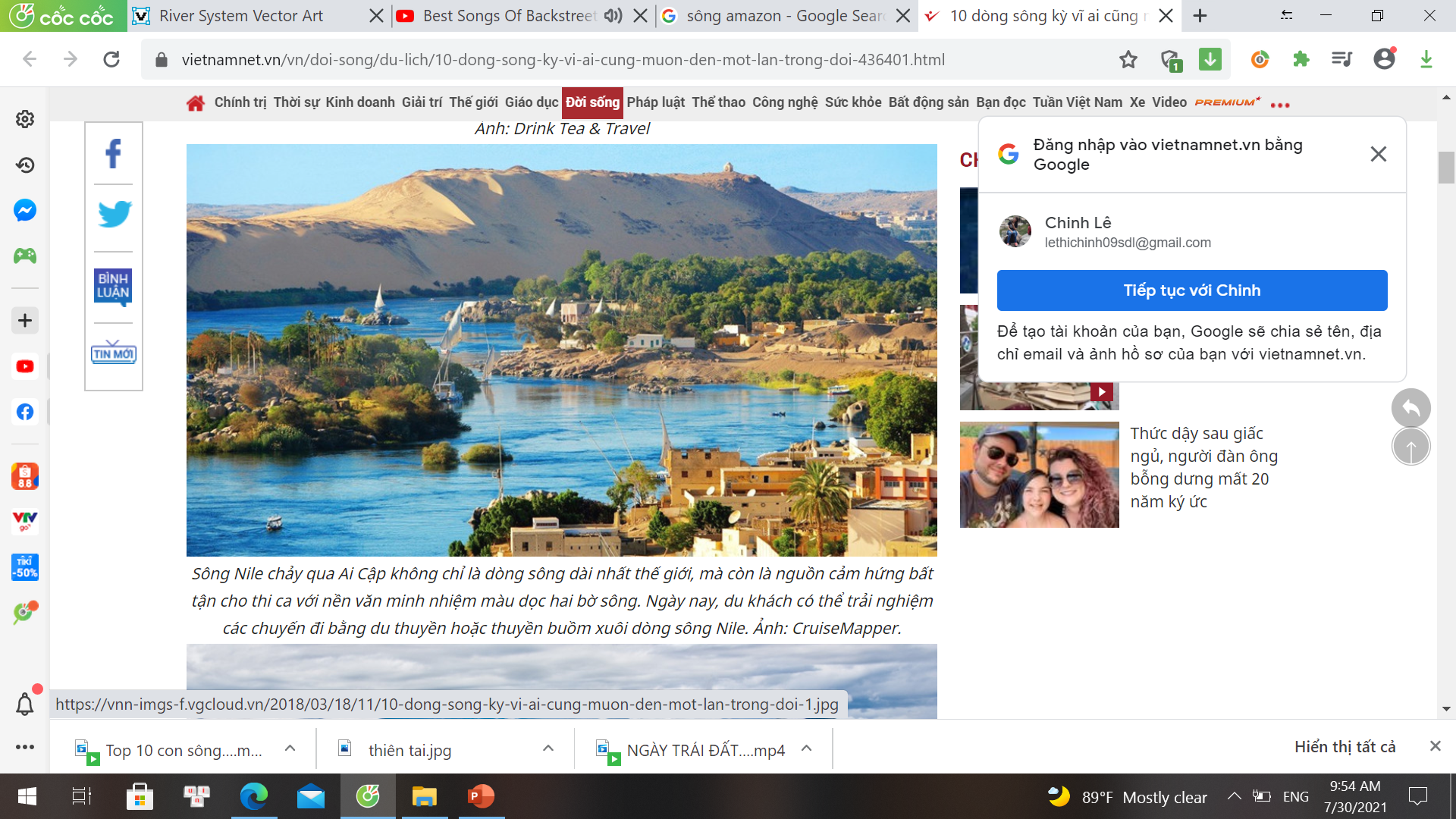 Sông Mê - công
Sông Nin
Em hãy mô tả các bộ phận chính của một dòng sông lớn?
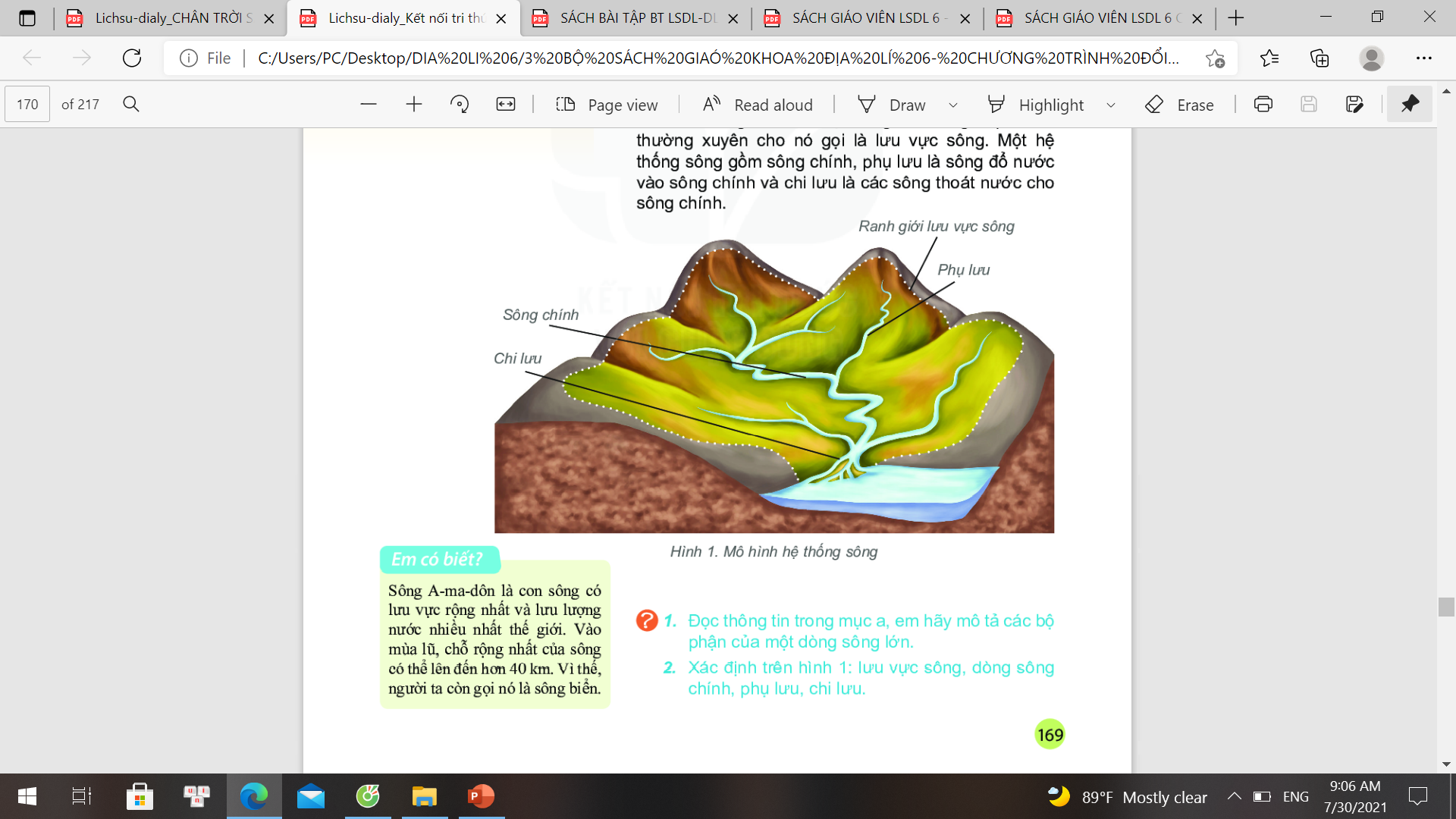 các bộ phận chính của một dòng sông lớn;
+ Lưu vực sông
+ Sông chính
+ Phụ Lưu
+ Chi lưu
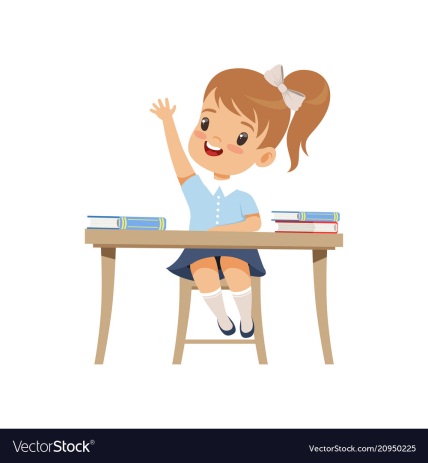 Hình 1. Mô hình hệ thống sông
a, Sông
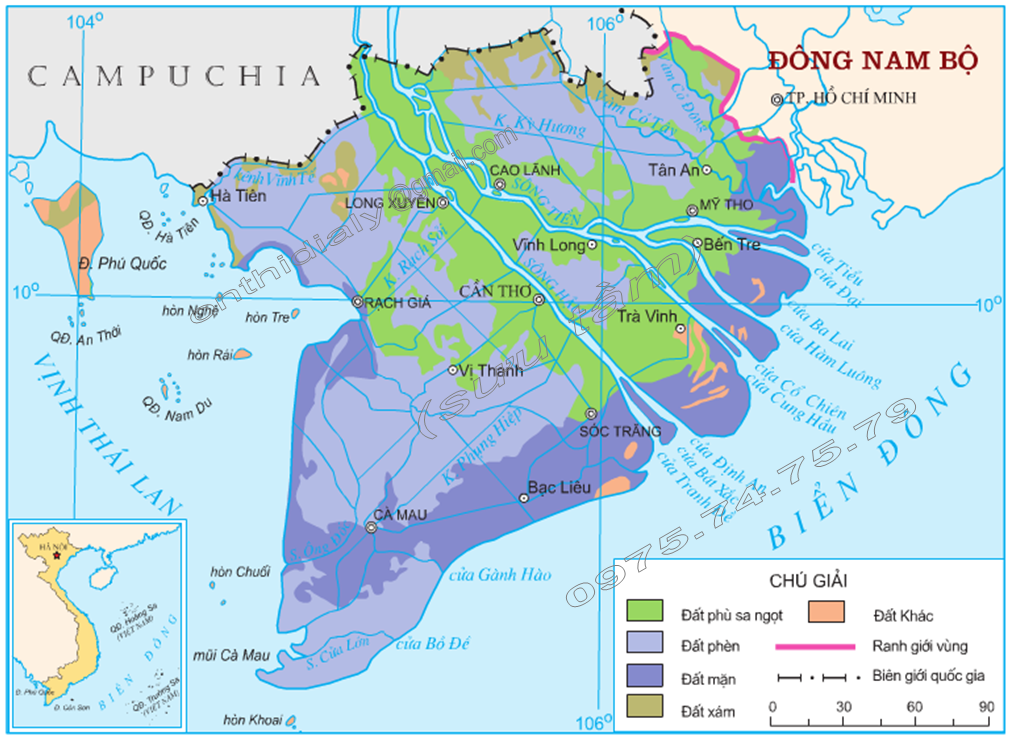 Xác định lưu vực, các phụ lưu, chi lưu của sông Tiền và sông Hậu?
Hình 1.2 Lược đồ tự nhiên vùng đồng bằng sông Cửu Long
THẢO LUẬN NHÓM 4
Nêu mối quan hệ giữa mùa lũ của sông với nguồn cung cấp nước sông
Nguồn cung cấp nước
Đặc điểm mùa lũ
Mùa lũ trùng với mùa mưa
Chủ yếu từ nước mưa
Mùa lũ trùng với mùa xuân
Chủ yếu từ tuyết tan
Mùa lũ vào đầu mùa hạ
Chủ yếu từ băng tan
Phức tạp,có nhiều mùa lũ
Nhiều nguồn cấp
1
Sông, hồ
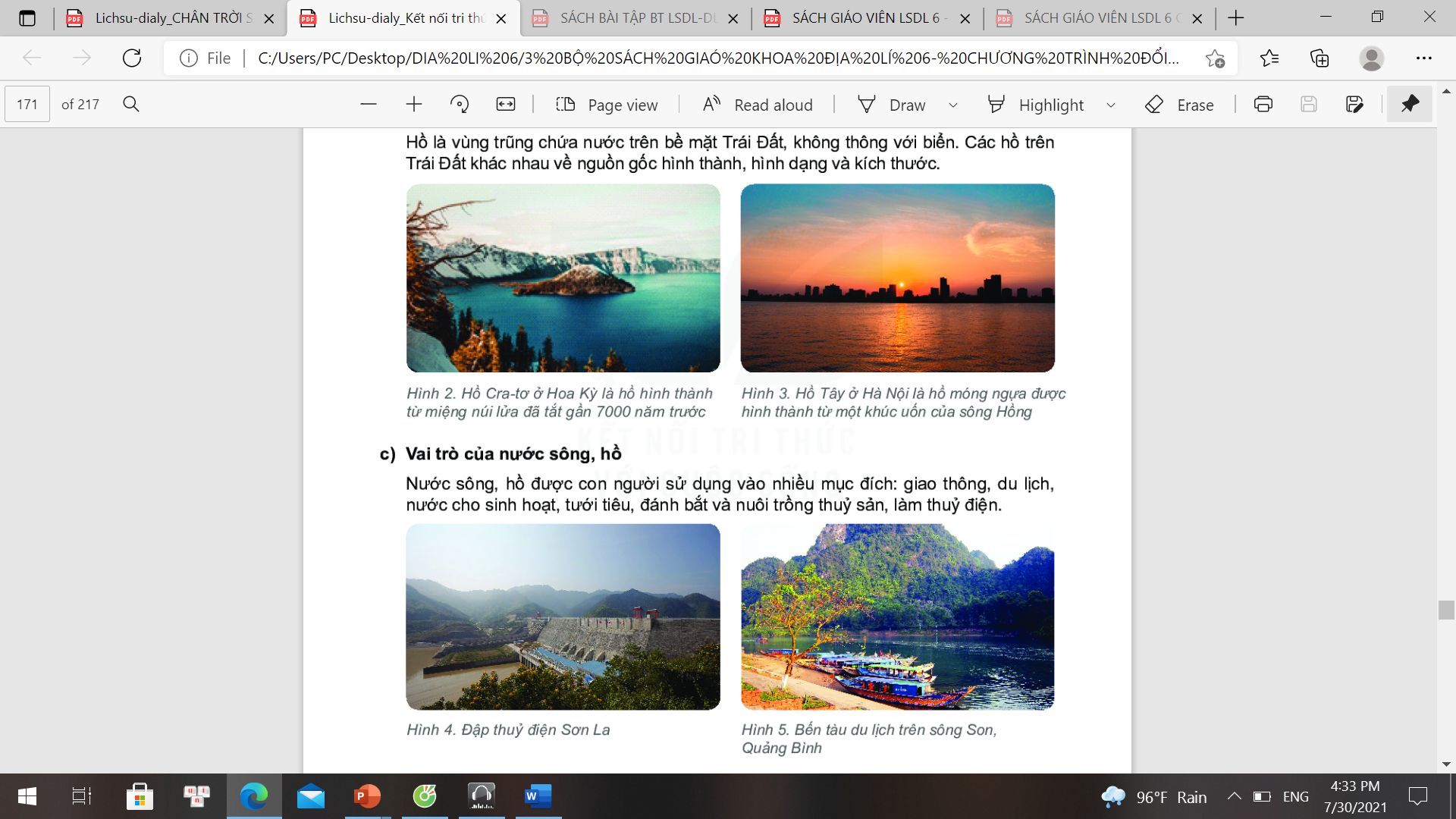 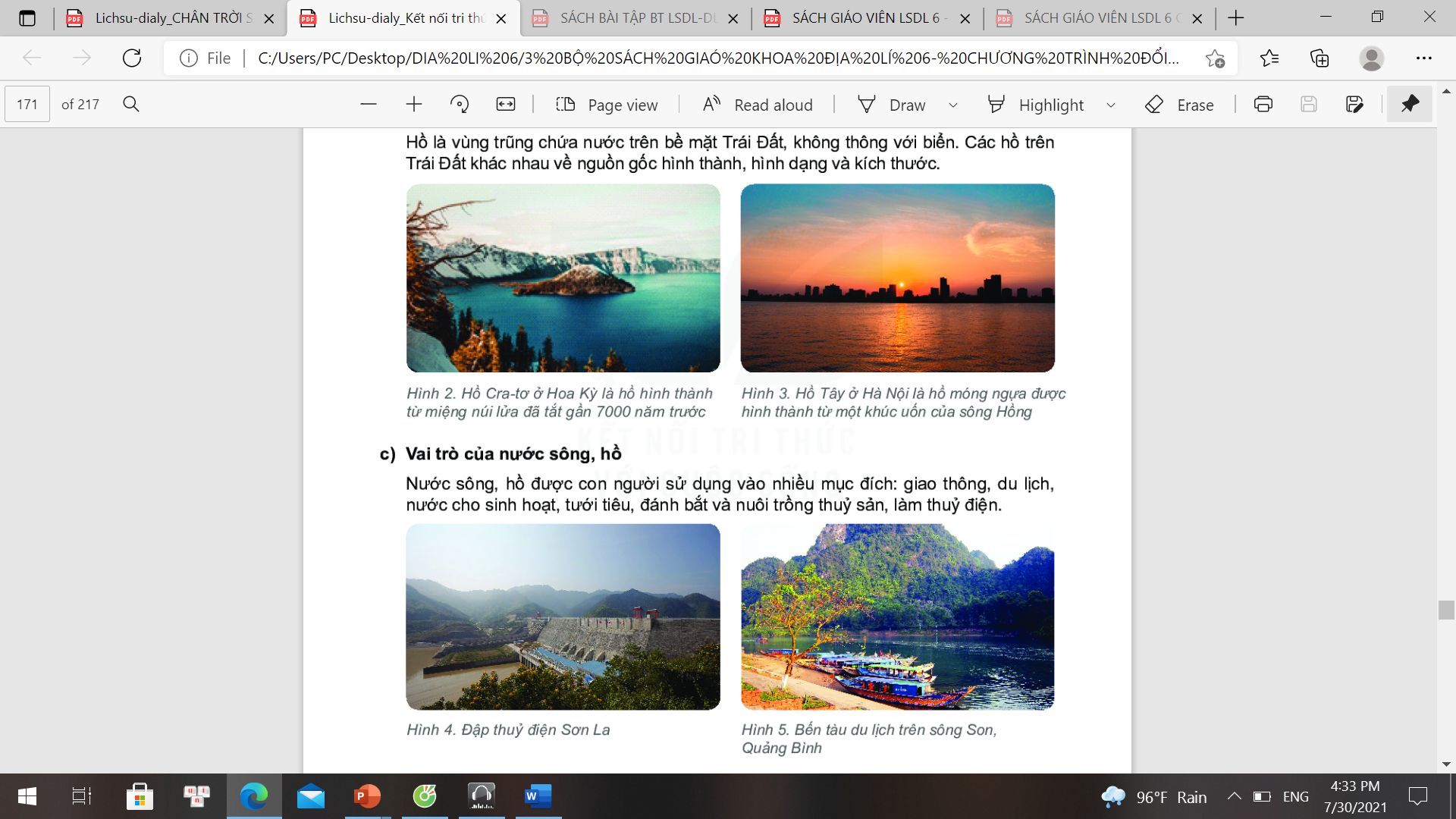 Hồ là gì?
Hồ Cra-tơ ở Hoa Kỳ là hồ hình thành từ miệng núi lửa đã tắt gần 7000 năm trước
Hồ Tây ở Hà Nội là hồ móng ngựa được
 hình thành từ một khúc uốn của sông Hồng
1
Sông, hồ
Hồ là khoảng nước tương đối rộng và sâu trong đất liền.
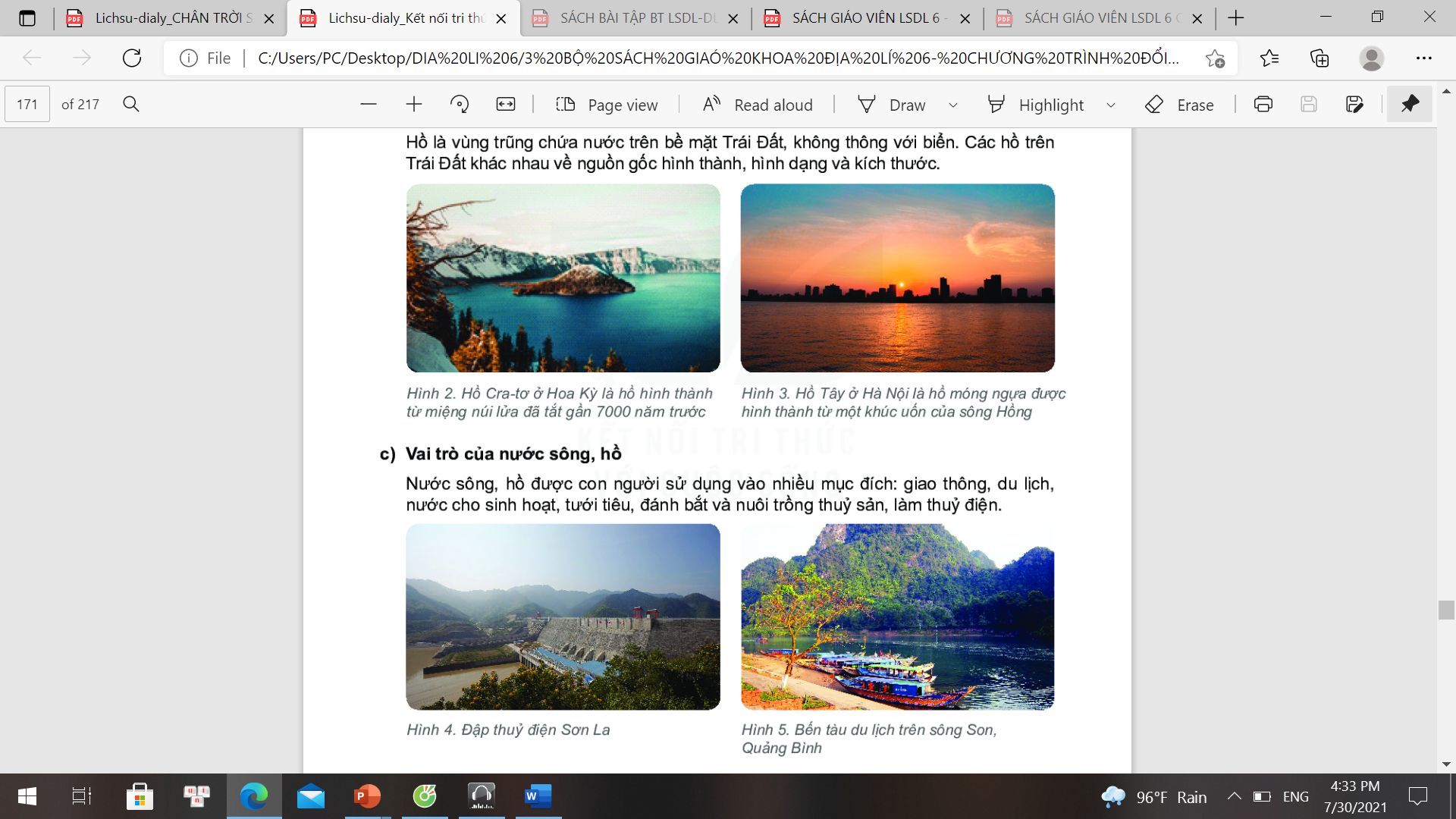 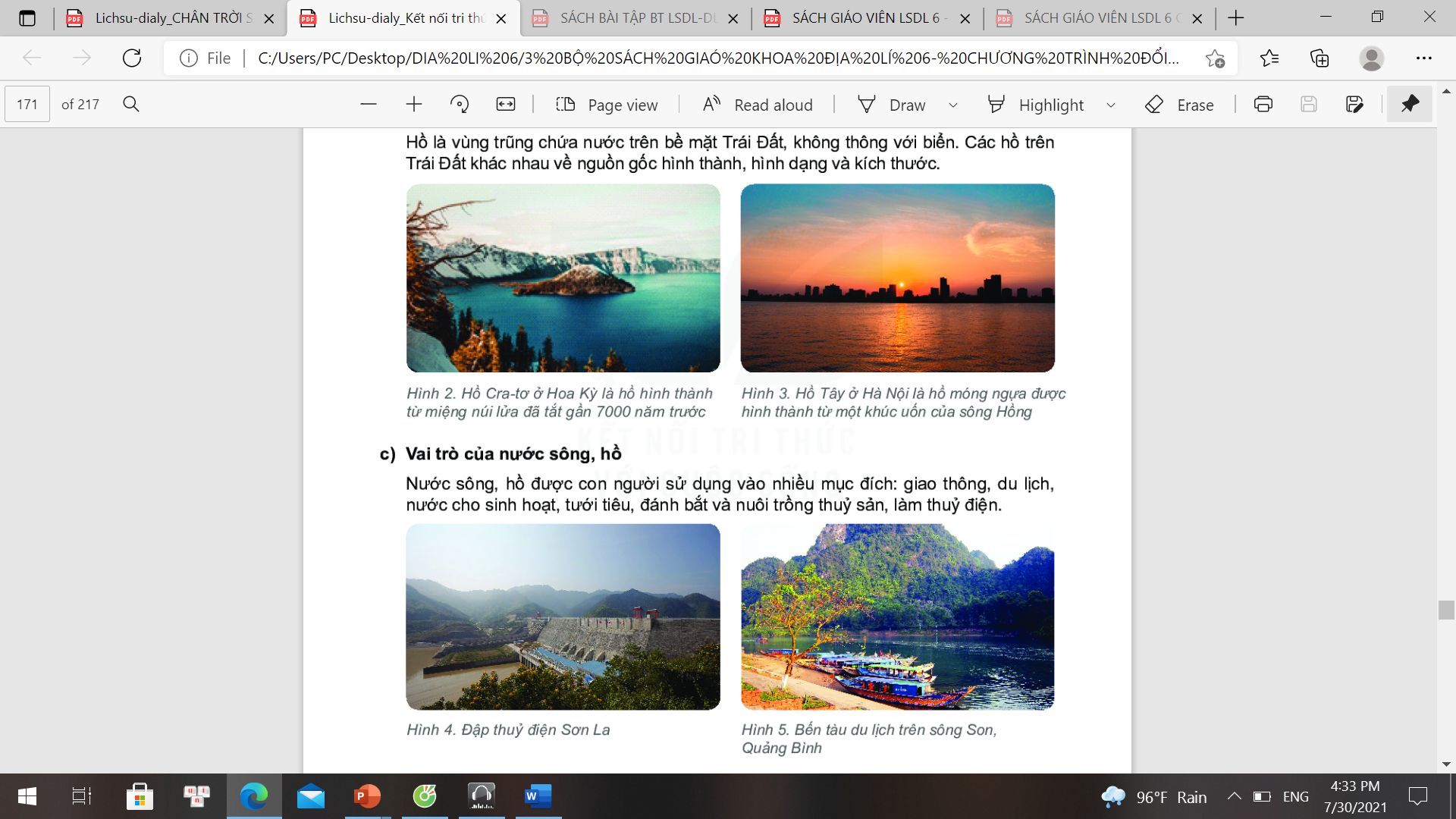 Hồ Cra-tơ ở Hoa Kỳ là hồ hình thành từ miệng núi lửa đã tắt gần 7000 năm trước
Hồ Tây ở Hà Nội là hồ móng ngựa được
 hình thành từ một khúc uốn của sông Hồng
1
Sông, hồ
Phân loại hồ:
- Xét theo tính chất nước:
+ Hồ nước ngọt: Hồ Tây, Hồ Hoàn Kiếm, Hồ Ba Bể, Hồ Thác Bà, Hồ Bai-kan.
+ Hồ nước mặn: Biển chết.
- Xét theo nguồn gốc hình thành:
* Hồ tự nhiên
+ Hồ miệng núi lửa: Hồ Tơ Nưng ở thành phố Plây-ku, Gia Lai được hình thành từ miệng  núi lửa đã tắt.
+ Hồ vết tích khúc sông: Hồ Tây, Hồ Hoàn Kiếm.
* Hồ nhân tạo:
+ Hồ thủy điện: Hồ Hòa Bình, Hồ Thác Bà...
+ Hồ thủy lợi: Hồ Kẻ Gỗ, Hồ Dầu Tiếng....
1
Sông, hồ
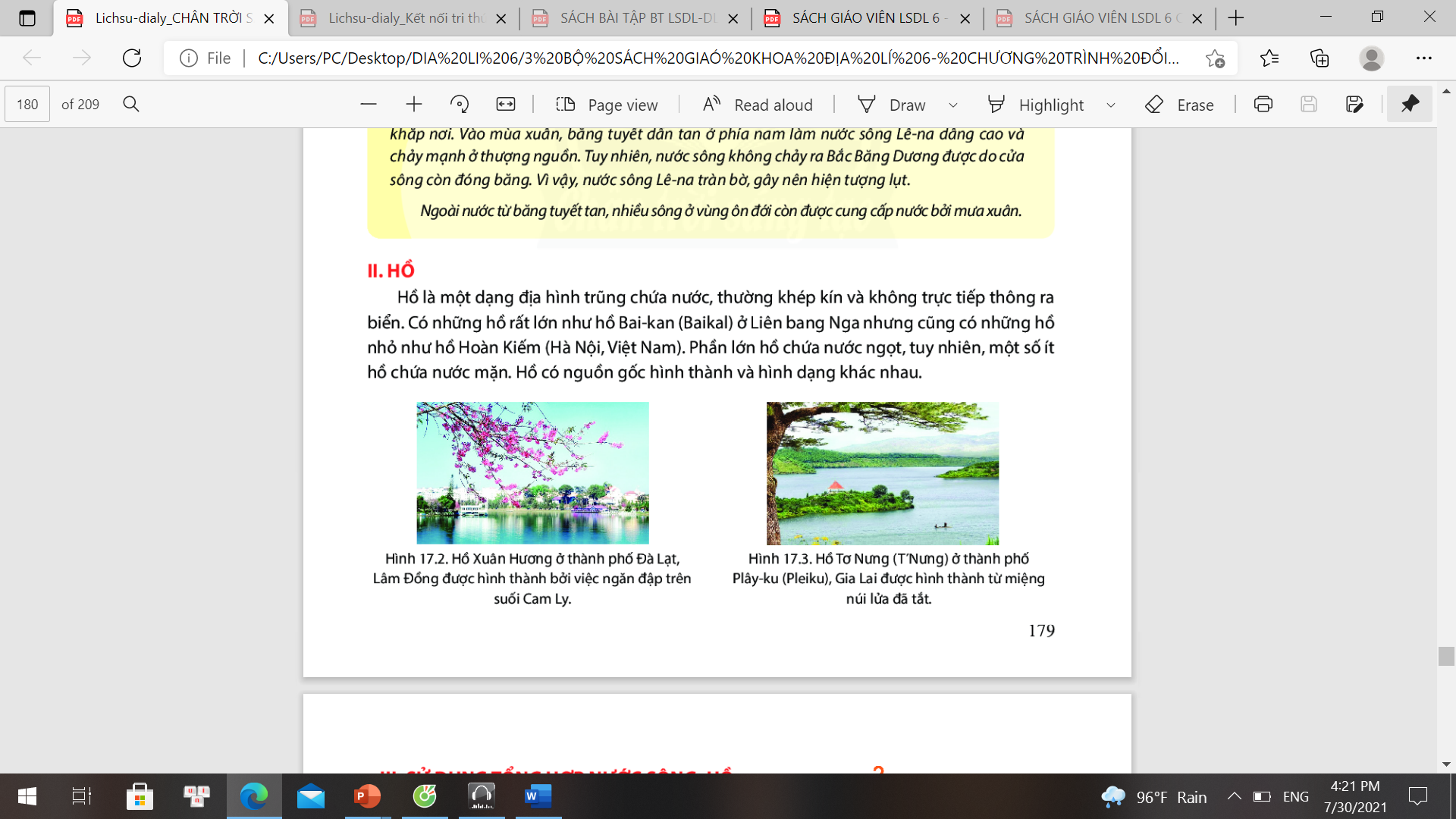 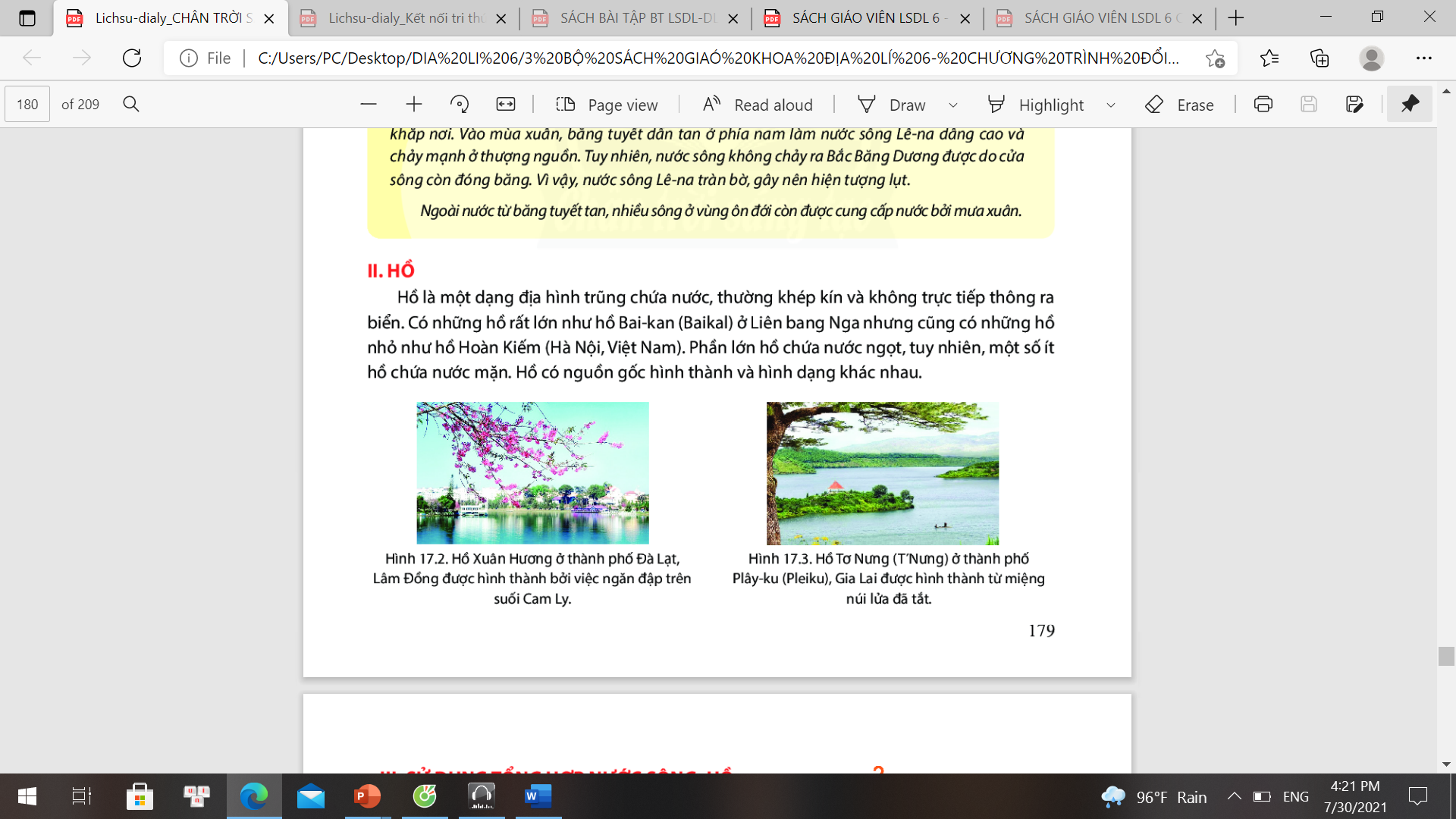 Hồ Tơ Nưng ở thành phố Plây-ku, Gia Lai được hình thành từ miệng 
núi lửa đã tắt
Hồ Xuân Hương ở TP Đà Lạt, Lâm Đồng được hình thành bởi việc 
ngăn đập trên suối Cam Ly
1
Sông, hồ
b, Sử dụng tổng hợp nước sông, hồ
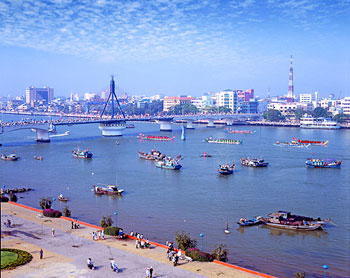 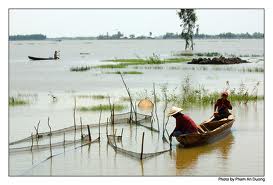 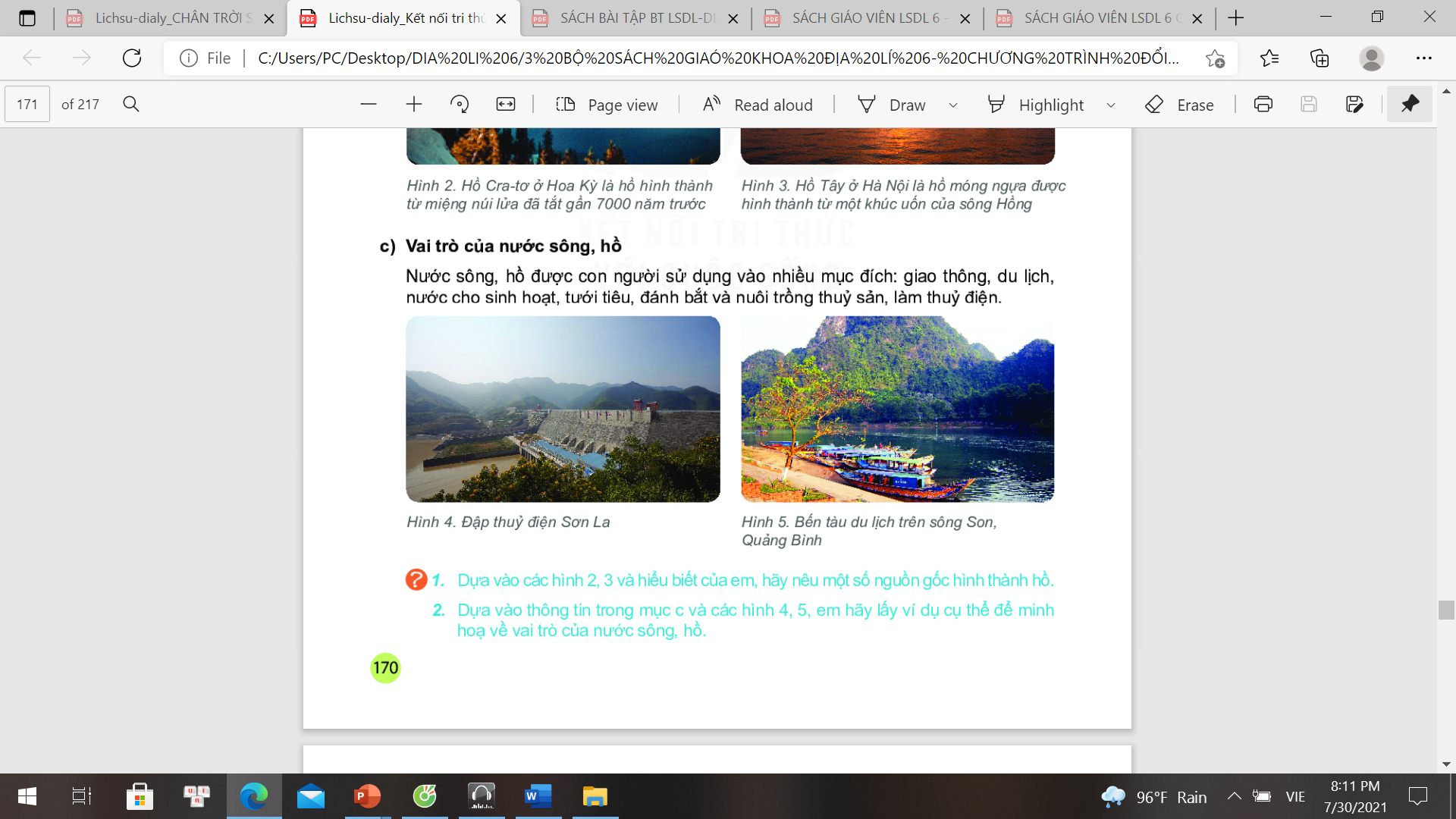 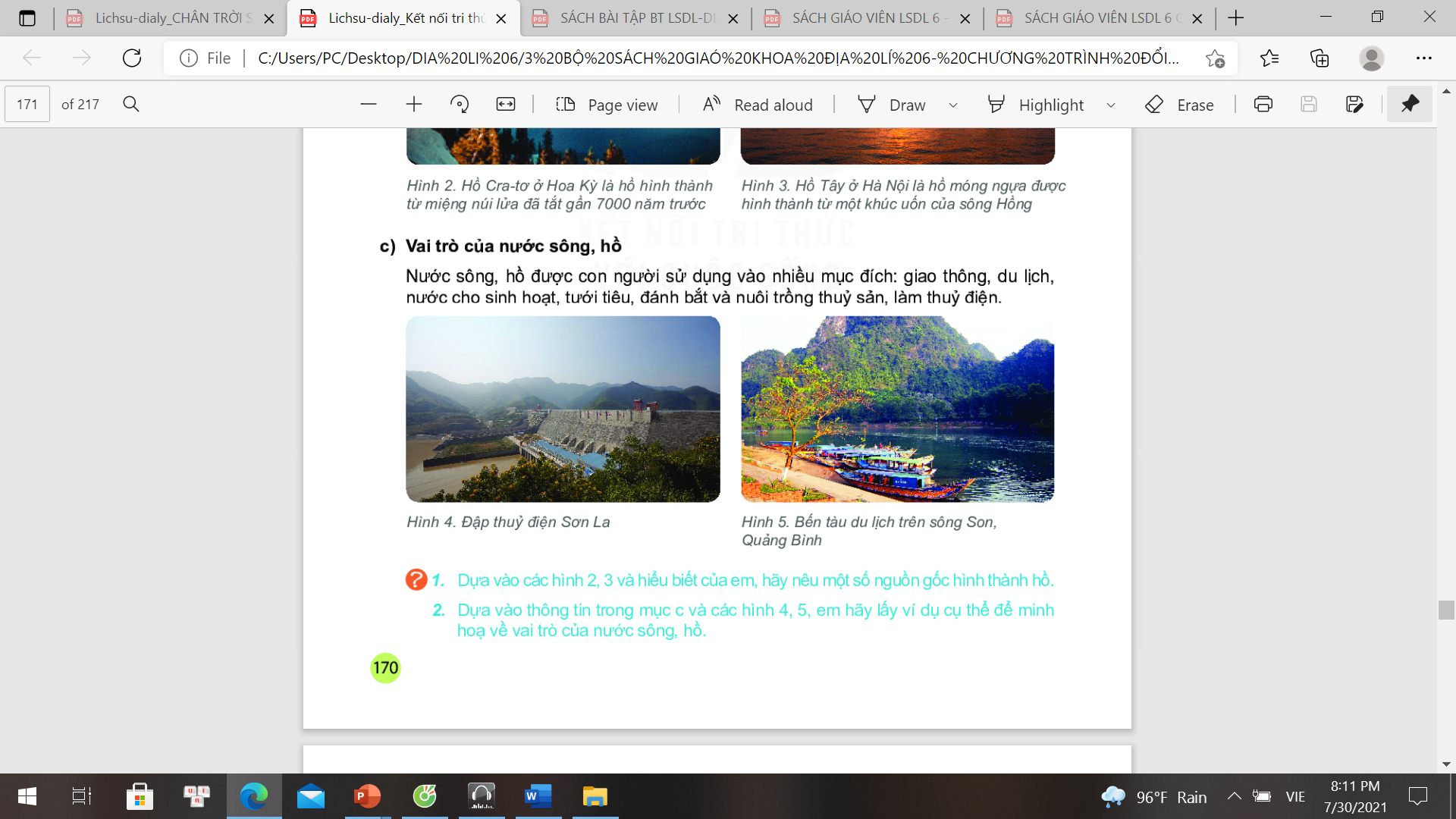 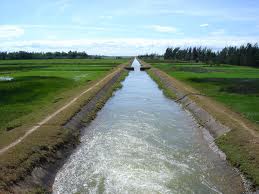 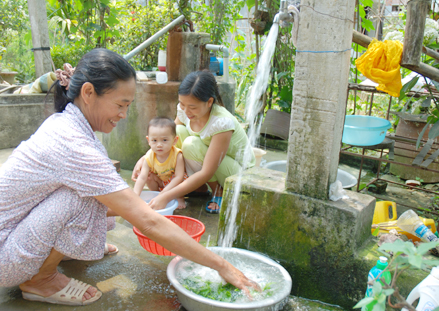 Thuỷ lợi
Sông, hồ có vai trò như thế nào đối với đời sống và
 sản xuất?
Giao thông
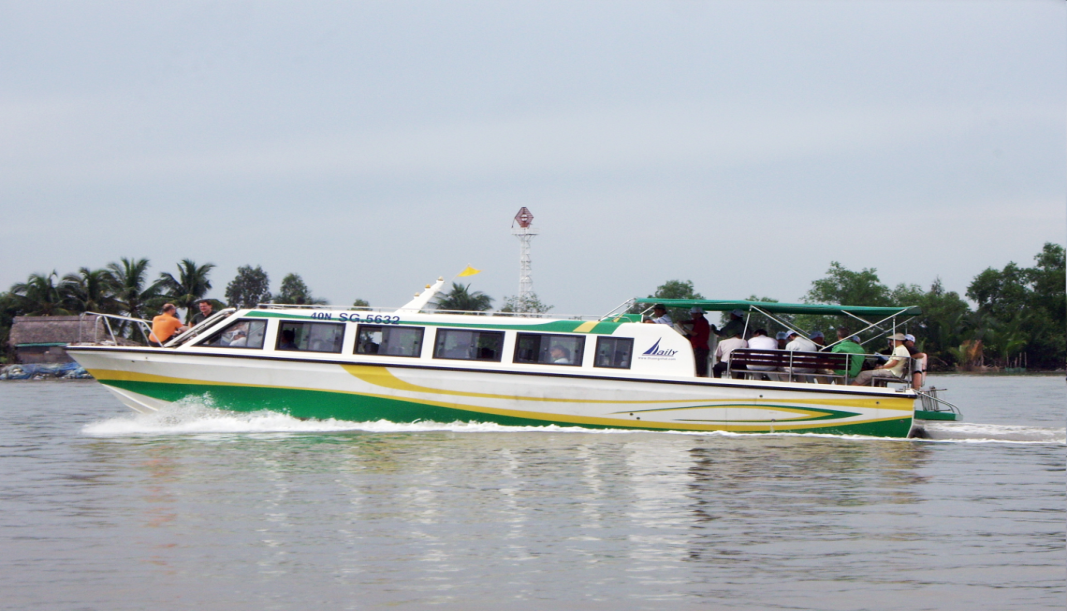 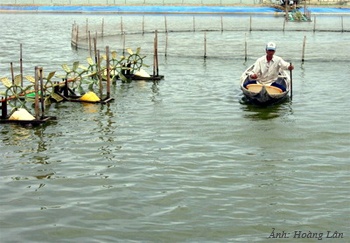 Bến tàu du lịch trên sông Son
Quảng Bình
Sinh hoạt
Thủy điện
Đánh bắt, nuôi trồng thủy sản
1
Sông, hồ
b, Sử dụng tổng hợp nước sông, hồ
THẢO LUẬN CẶP ĐÔI
Việc sử dụng tổng hợp nước sông, hồ có thể mang lại những lợi ích gì? 
Nêu ví dụ?
1. Sông và hồ
b. Vai trò của Sông và hồ
Nuôi trồng và đánh bắt thủy sản
Cung cấp điện năng
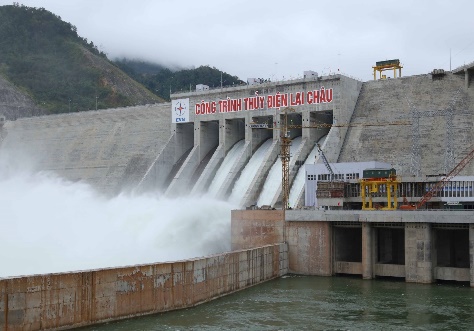 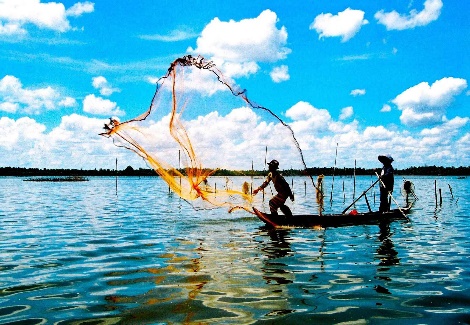 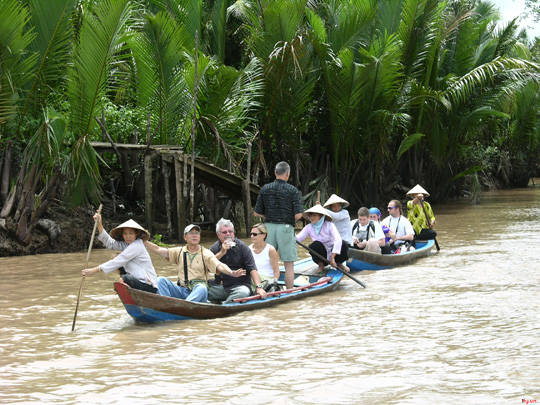 Giá trị về giao thông
Giá trị về du lịch
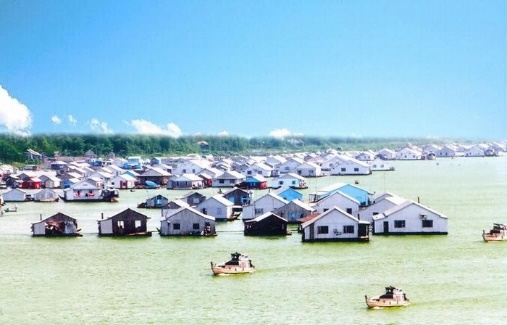 1. Sông và hồ
b. Vai trò của Sông và hồ
Cung cấp nước tưới tiêu và sinh hoạt
Điều hòa dòng chảy và khí hậu
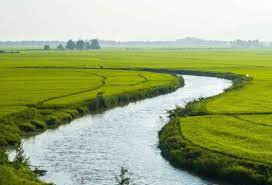 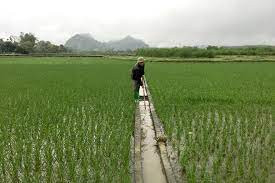 b, Sử dụng tổng hợp nước sông, hồ
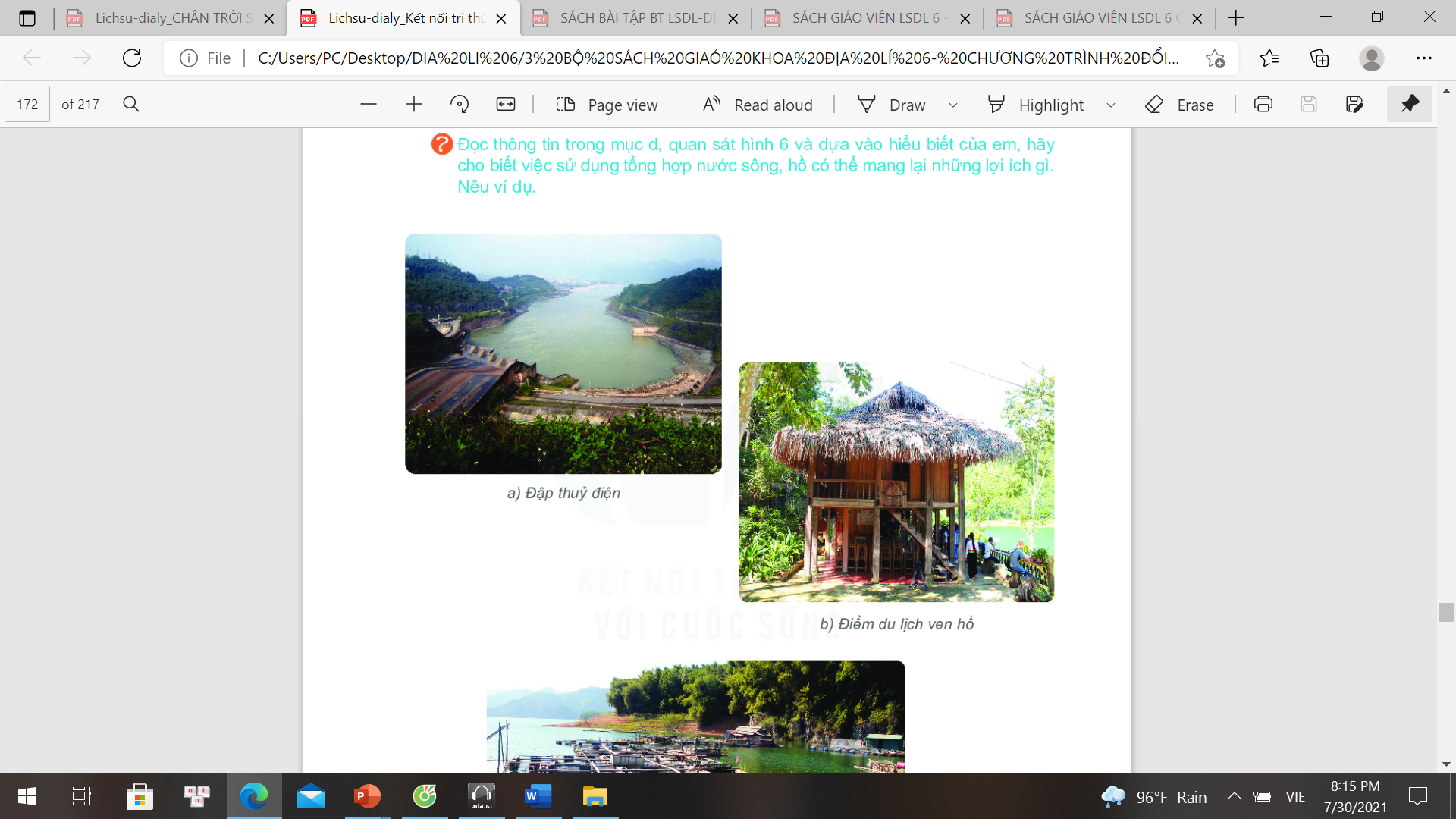 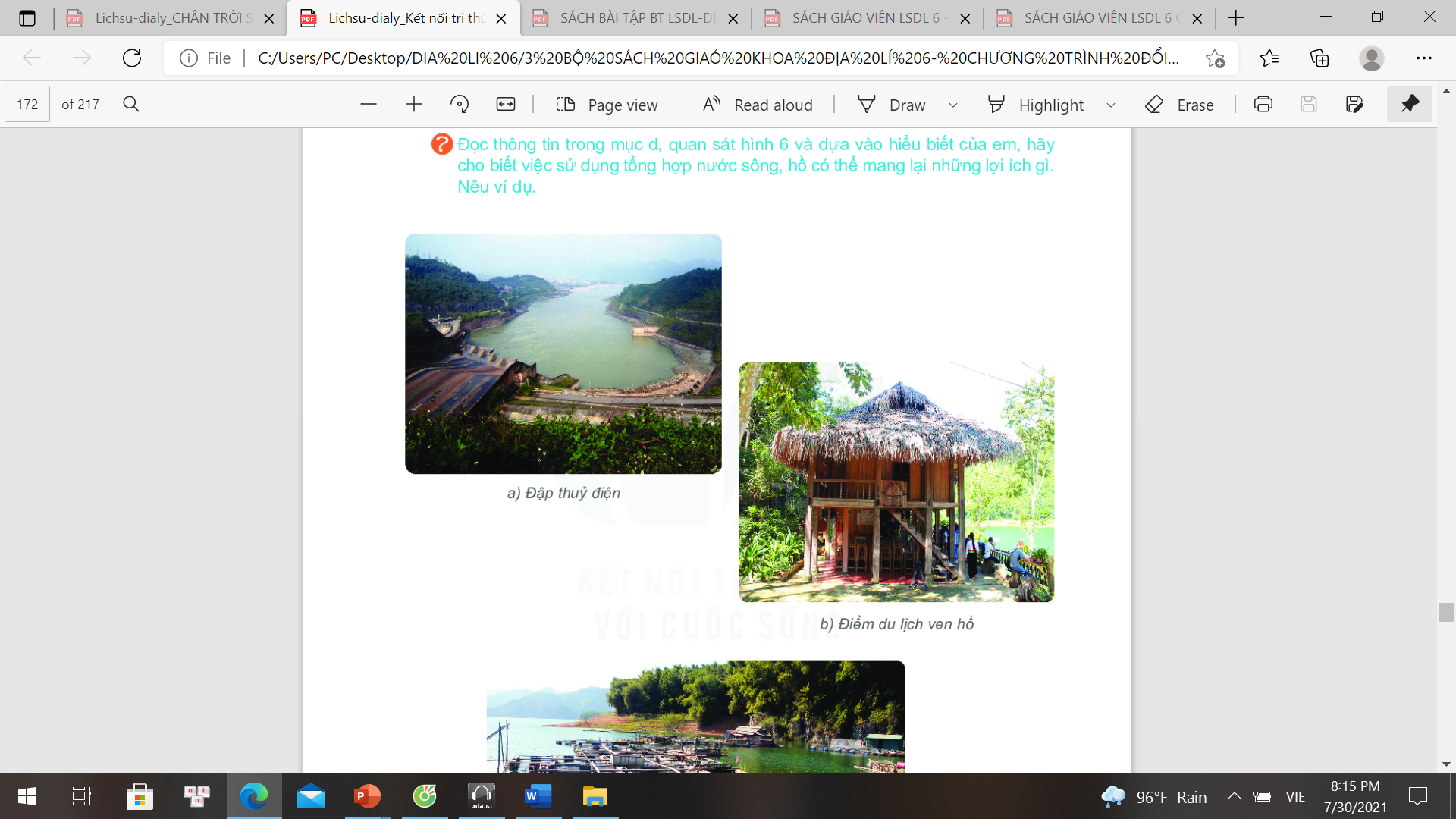 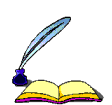 - Mang lại hiệu quả kinh tế cao, hạn chế sự lãng phí nước và góp phần bảo vệ tài nguyên nước.
Đập thủy điện
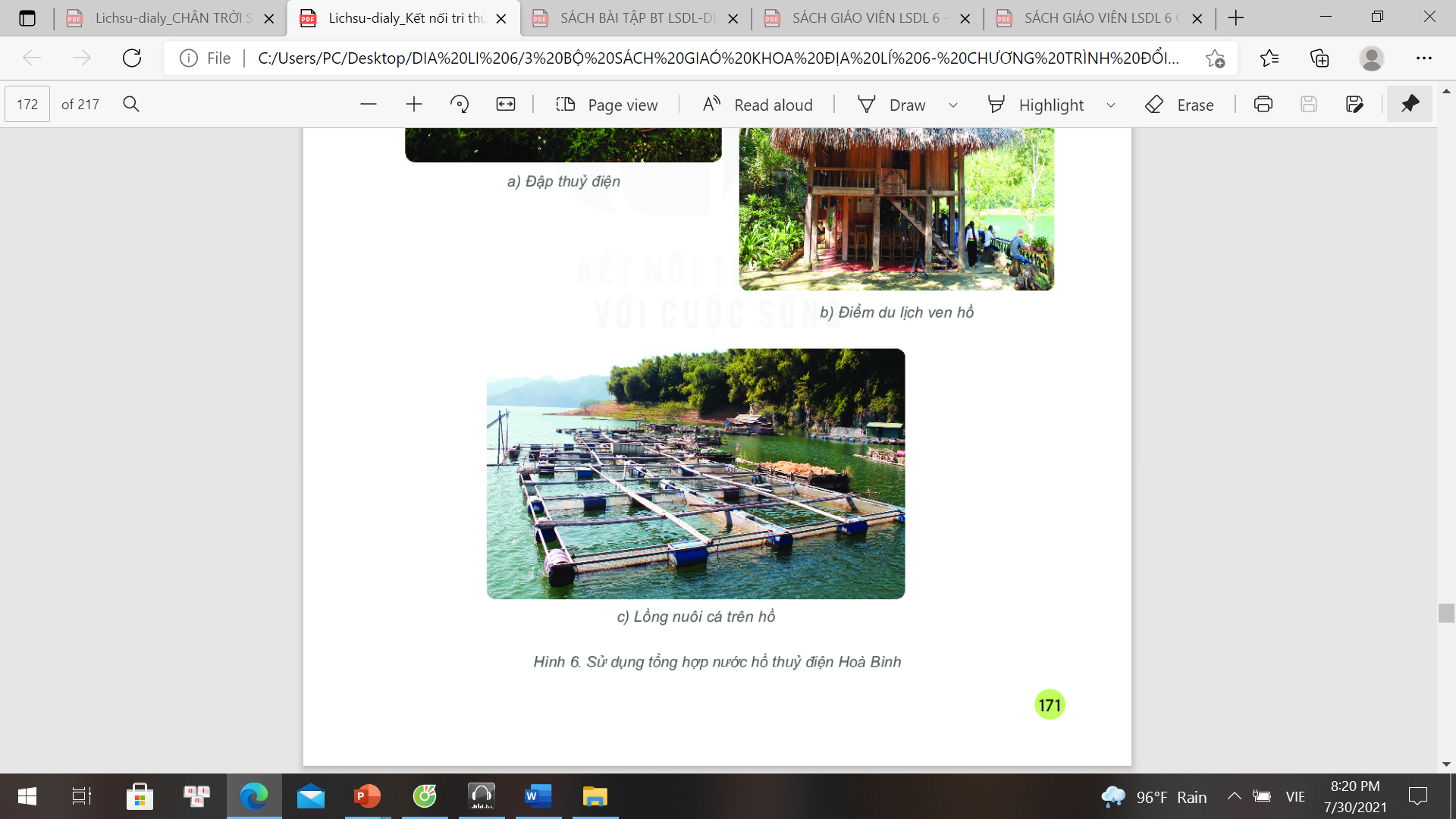 Điểm du lịch ven hồ
Nuôi cá trên hồ
Hình 2. Sử dụng tổng hợp nước hồ thủy điện Hòa Bình
1.Sông và hồ
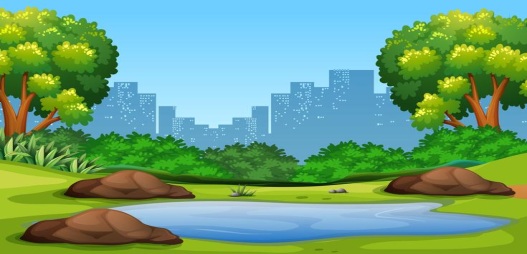 Nêu khái niệm sông và hồ? Các nguồn cung cấp nước cho sông và hồ?
? Sông và hồ có cấu tạo như thế nào?
2
Nước ngầm
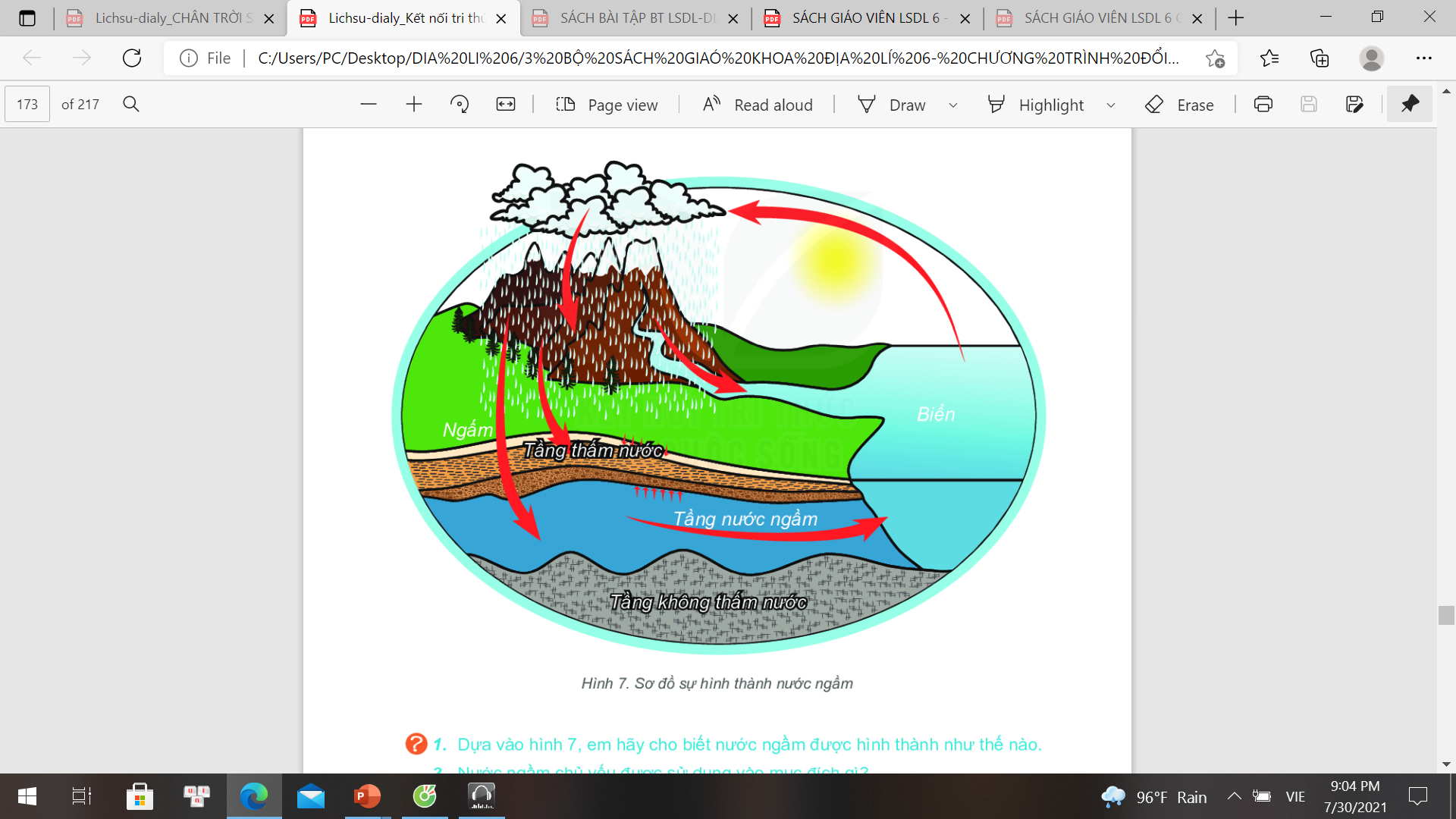 Sông Ama-dôn
Nước ngầm 
được hình thành 
như thế nào?
Hình 3. Sơ đồ sự hình thành nước ngầm
2
Nước ngầm
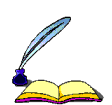 - Nước ngầm là nước nằm trong tầng chứa nước thường xuyên dưới bề mặt đất.
2
Nước ngầm
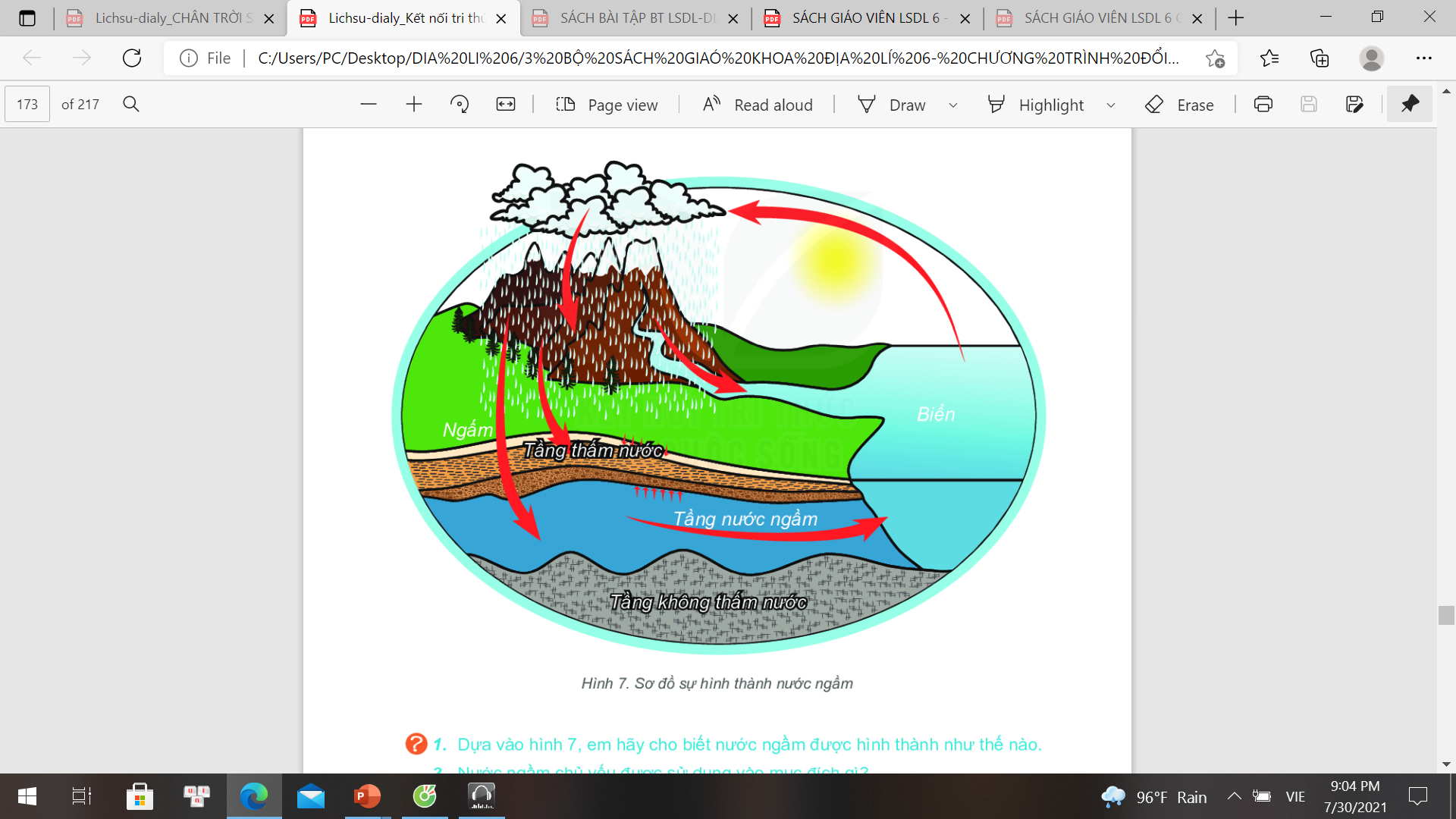 Sông Ama-dôn
Nguồn nước ngầm nhiều hay ít phụ thuộc vào yếu tố nào?
Hình 3. Sơ đồ sự hình thành nước ngầm
2
Nước ngầm
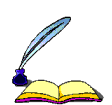 - Nước ngầm nhiều hay ít phụ thuộc vào địa hìn, nguồn cung cấp nước và lượng bốc hơi.
2
Nước ngầm
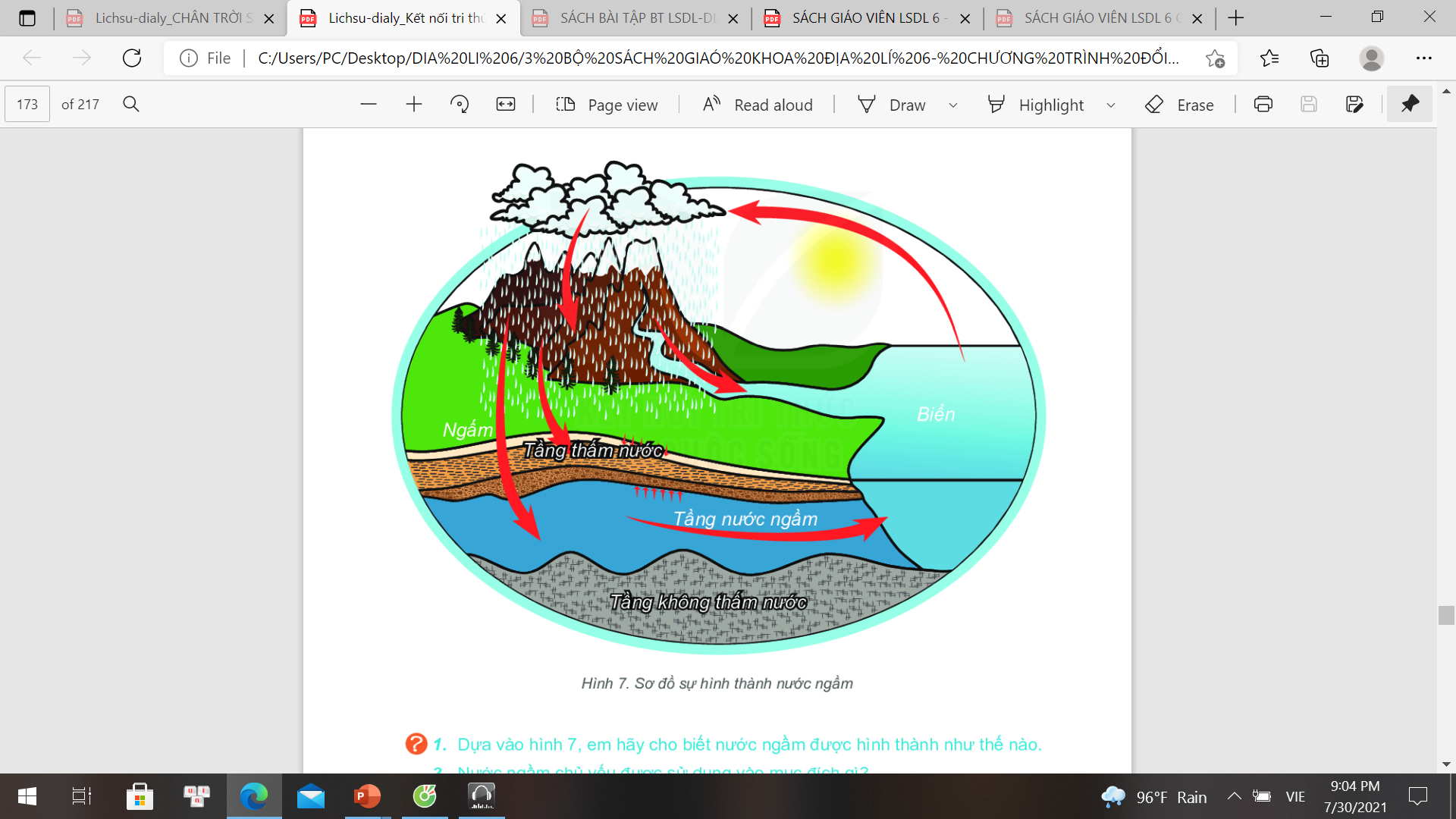 Sông Ama-dôn
Nước ngầm 
được hình thành 
như thế nào?
Nước ngầm chủ yếu 
được sử dụng 
vào mục đích gì?
Hình 3. Sơ đồ sự hình thành nước ngầm
2
Nước ngầm
- Nước ngầm là nguồn cung cấp nước sinh hoạt, nước tưới, ổn định dòng chảy sông, cố định các lớp đất đá, ngăn chặn sự sụt lún...
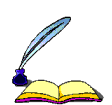 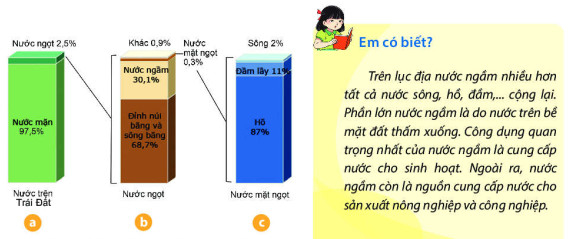 2
Nước ngầm
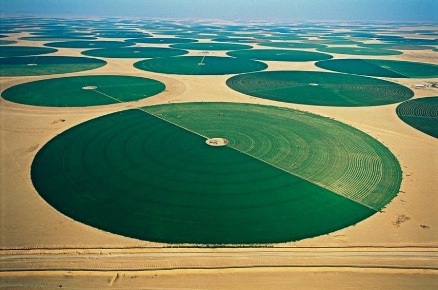 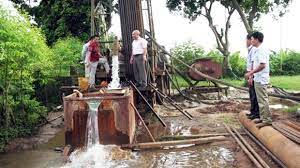 2
Nước ngầm
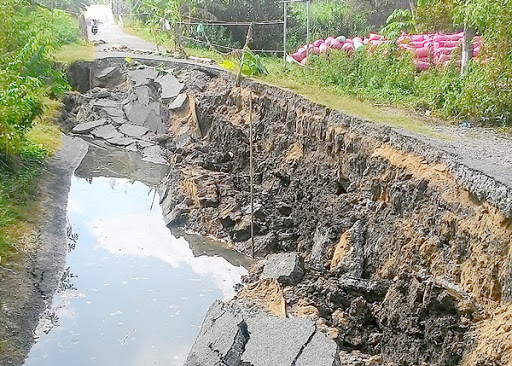 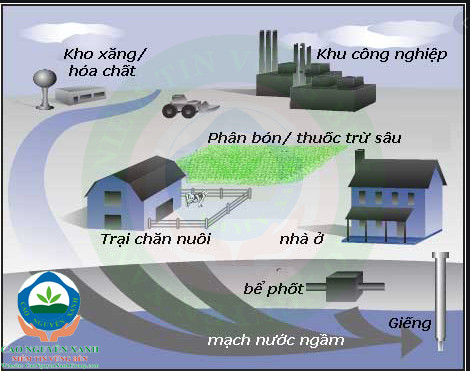 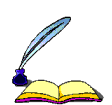 2
Nước ngầm
Nêu một số biện pháp sử dụng hợp lí và bảo vệ nước ngầm?
Sông Ama-dôn
3
Băng hà (sông băng)
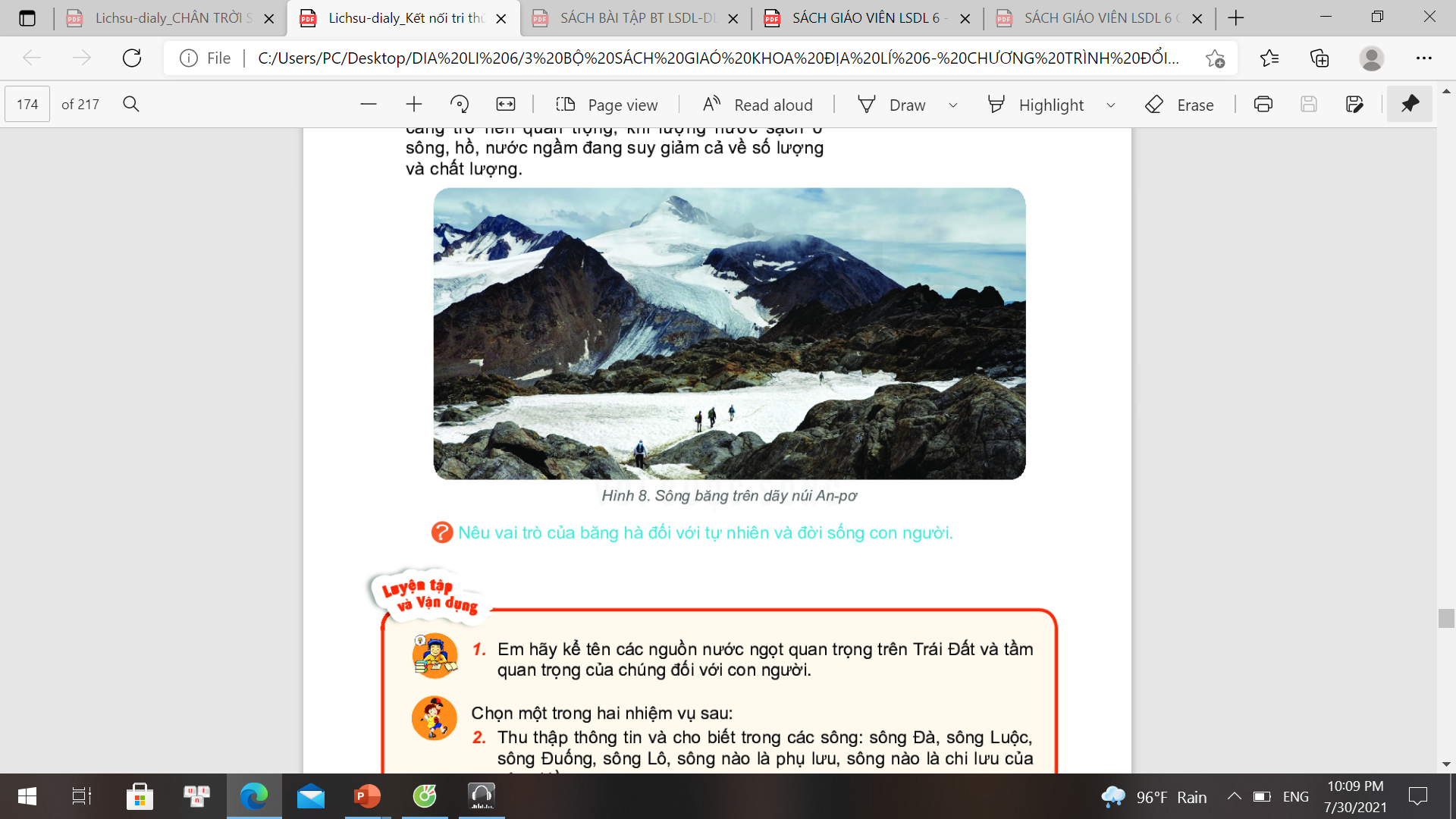 Băng hà là gì?
Hình 4. Sông bang trên dãy núi An-pơ
3
Băng hà (sông băng)
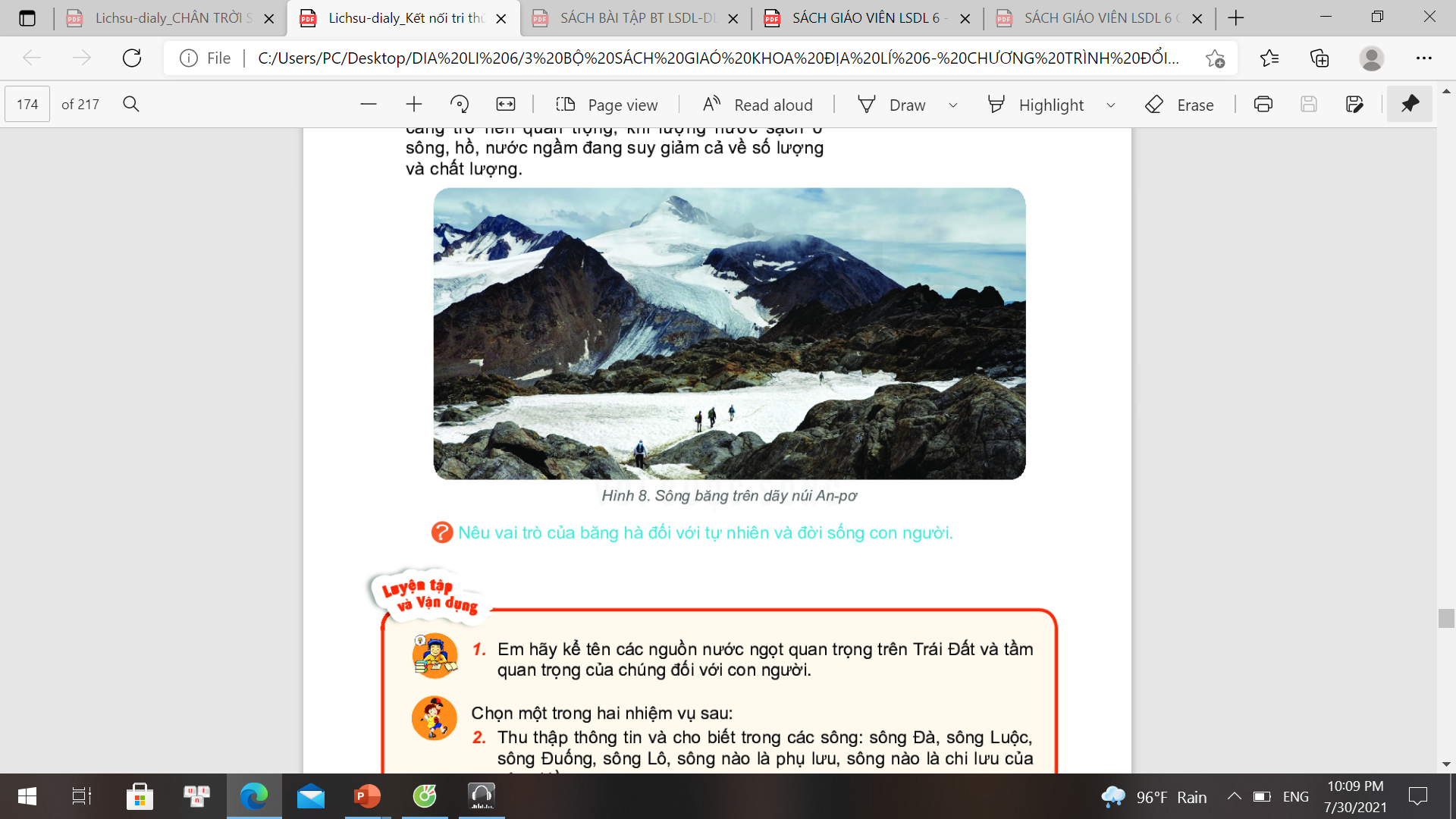 Vai trò của băng hà 
đối với tự nhiên 
và đời sống con người?
Hình 4. Sông bang trên dãy núi An-pơ
3
Băng hà (sông băng)
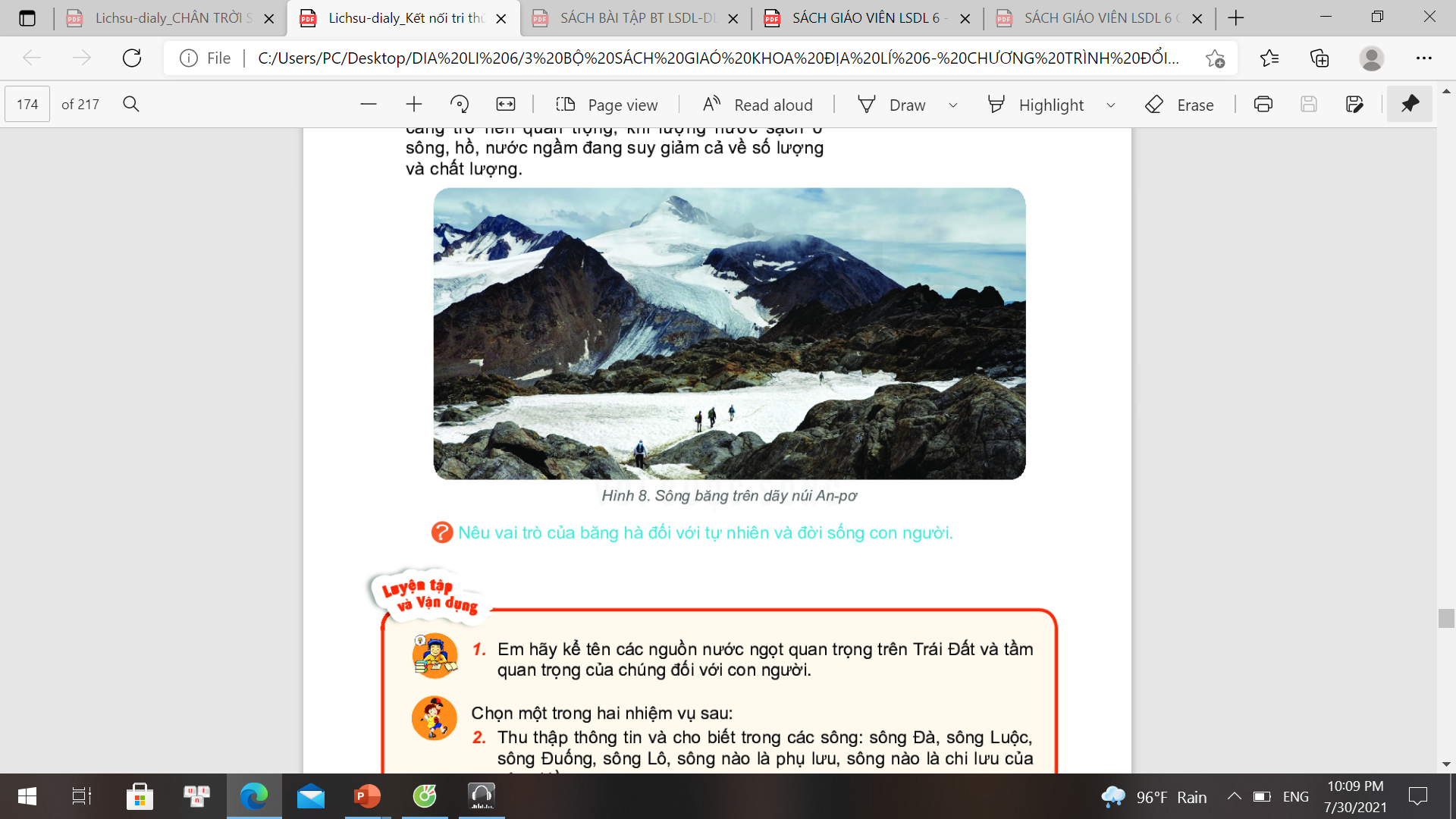 Vai trò của băng hà 
đối với tự nhiên 
và đời sống con người?
Hình 4. Sông bang trên dãy núi An-pơ
3
Băng hà (sông băng)
- Trên Trái Đất, băng hà bao phủ 10% lục địa.
- Phân bố:  
+ 99% tập trung ở các vùng cực.
+ 1% rải rác ở vùng núi cao.
- Băng hà chiếm gần 70% trữ lượng nước ngọt của Trái Đất và ít bị ô nhiễm.
- Vai trò: điều hòa nhiệt độ trên Trái Đất và cung cấp nước cho các dòng sông.
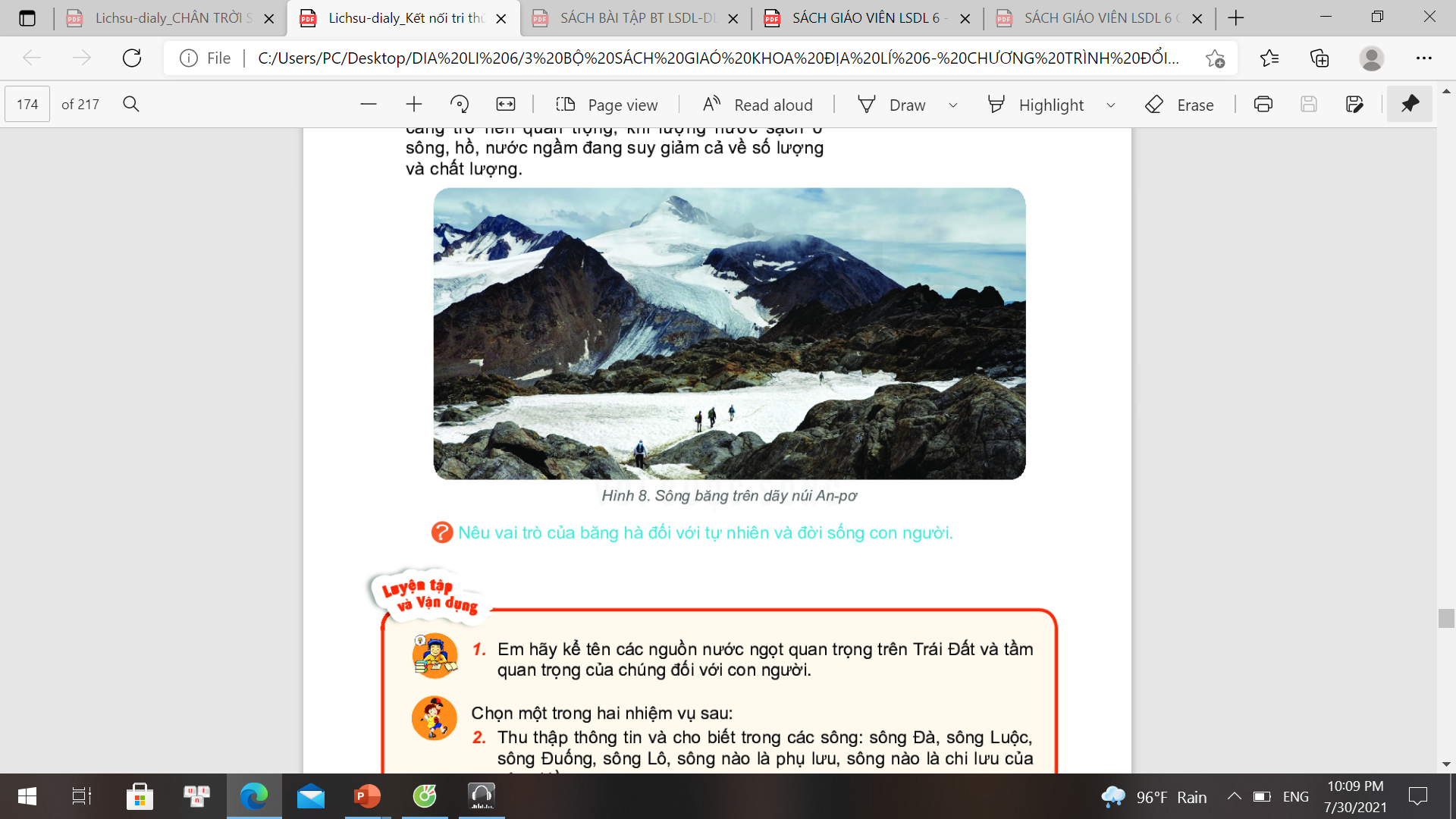 Hình 4. Sông băng trên dãy núi An-pơ
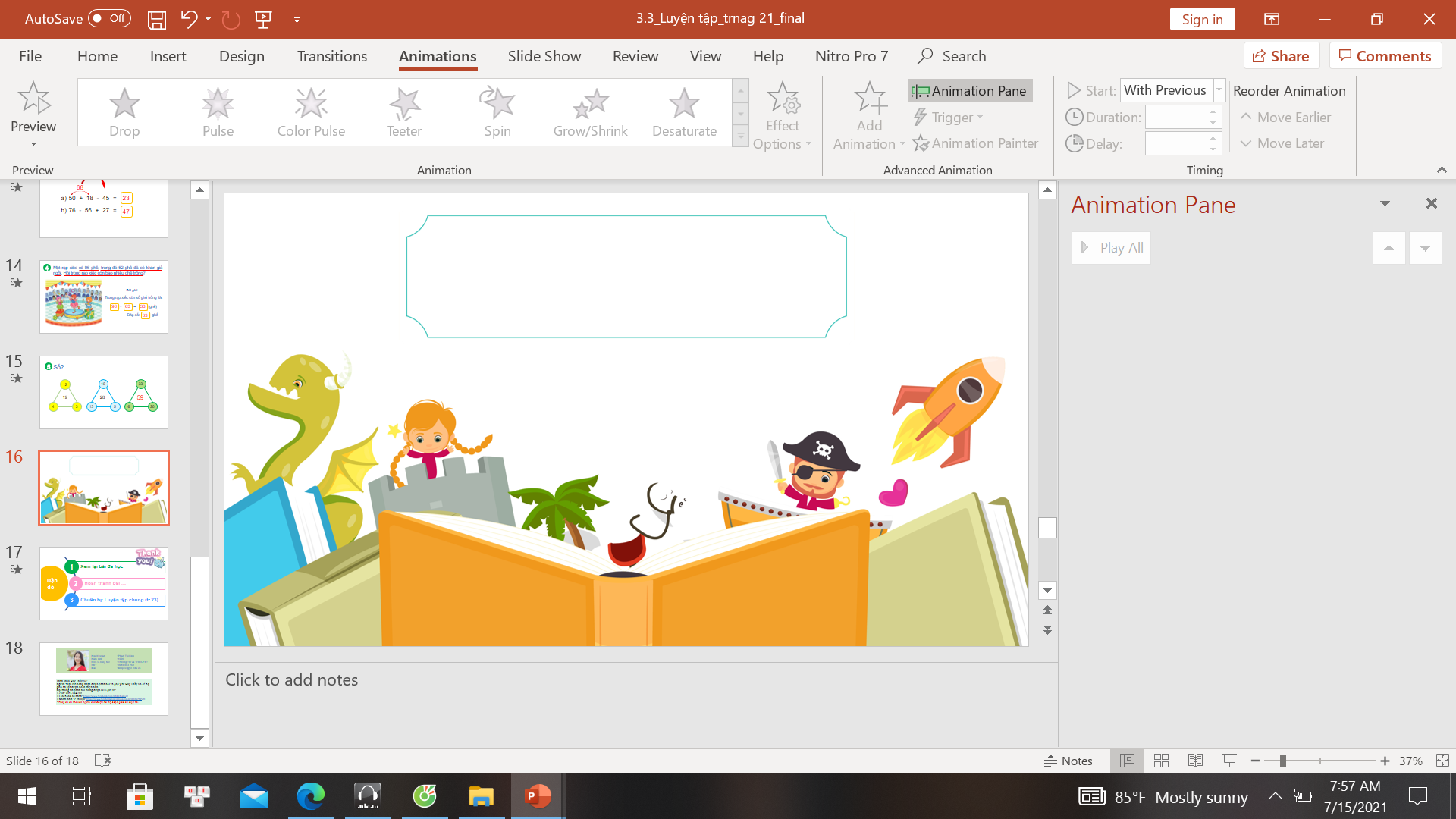 LUYỆN TẬP
 VÀ VẬN DỤNG
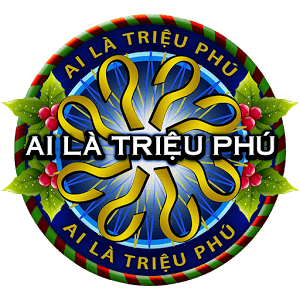 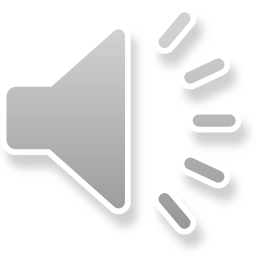 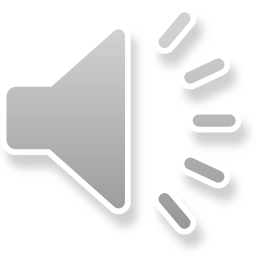 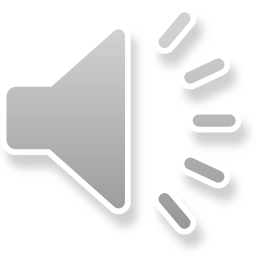 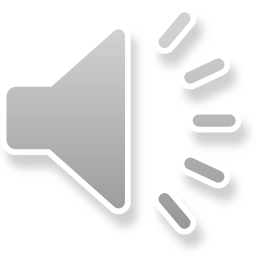 Có mười câu hỏi, câu hỏi khi trả lời đúng được 1 điểm, trả lời đúng 
  đến câu nào thì được mỗi điểm tương ứng với câu hỏi đó. Trong quá trình trả lời, học sinh được sử dụng 2 quyền trợ giúp trong bất kì thời điểm nào:
     - Quyền hỏi ý kiến ba người bạn mà học sinh tin tưởng nhất.
     - Quyền xin gợi ý từ giáo viên
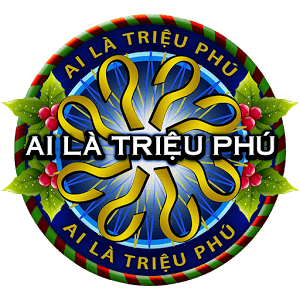 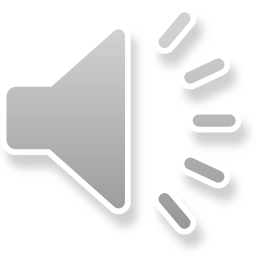 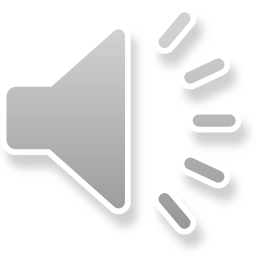 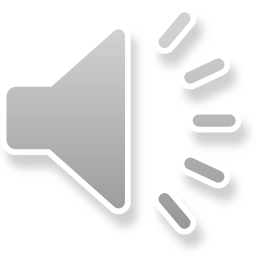 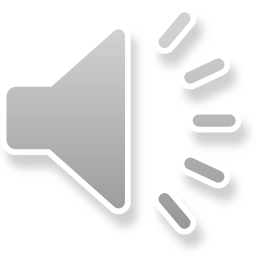 Câu hỏi số 1. Vùng đất cung câp nước thường xuyên cho sông gọi là?
A. Lưu vực sông
B. Hạ lưu sông
C. Thượng lưu sông
D. Hữu ngạn sông
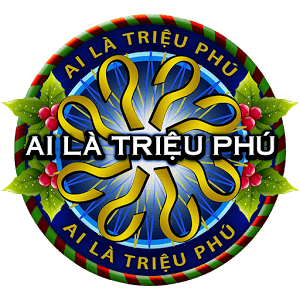 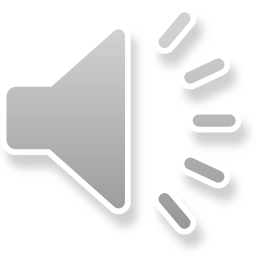 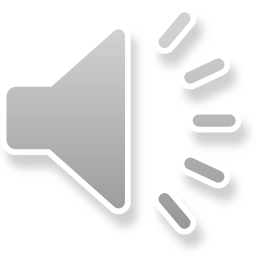 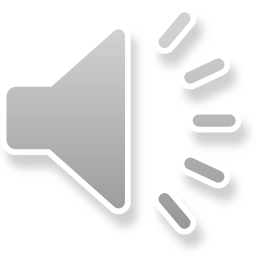 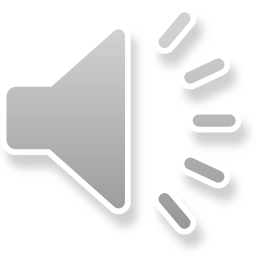 Câu hỏi số 2: Phụ lưu sông là?
B. Sông thoát nước cho sông chính
A. Con sông nhỏ
C. Sông đổ nước vào sông chính
D. Các con sông không phải là sông chính
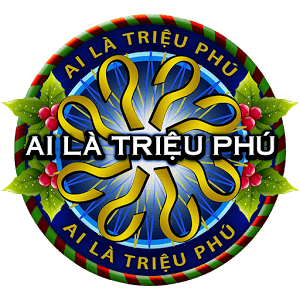 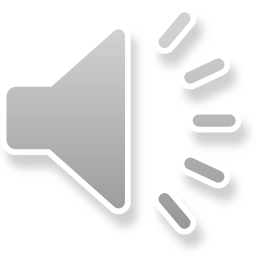 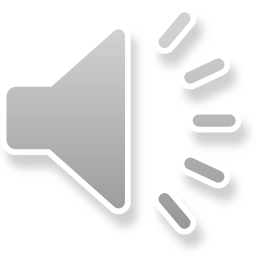 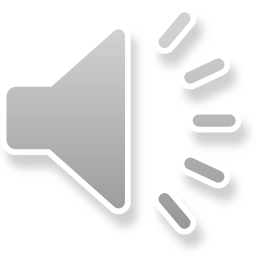 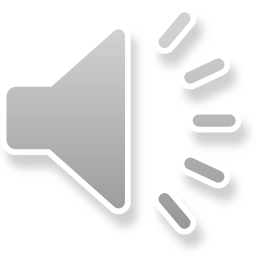 Câu hỏi số 3: Với những con sông có nguồn cung cấp nước chủ yếu từ nước mưa thì?
A. Mùa lũ vào đầu mùa hạ
B. Mùa lũ trùng mùa mưa, mùa cạn trùng mùa khô
D. Mùa lũ là mùa cạn, mùa cạn là mùa đông
C. Mùa lũ vào đầu mùa xuân
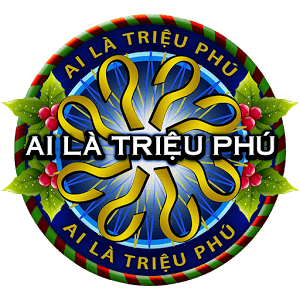 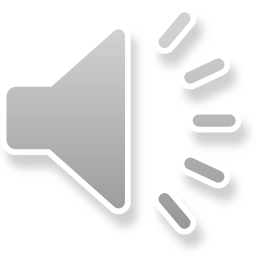 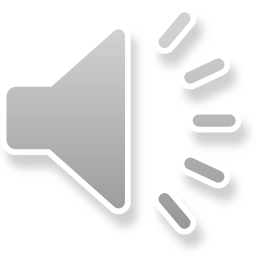 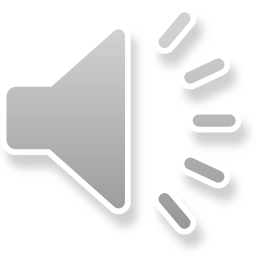 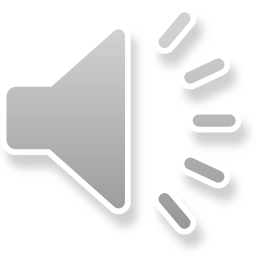 Câu hỏi số 4 : Băng hà chiếm khoảng bao nhiêu phần tram diện tích lục địa?
B. 50%
A. 70%
C. 30%
D. 10%
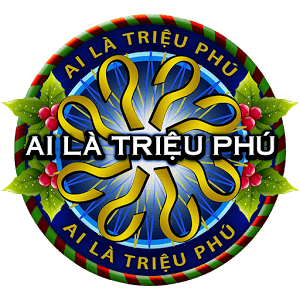 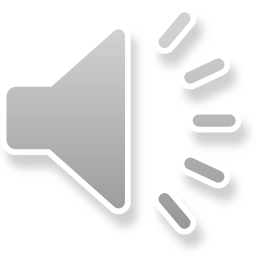 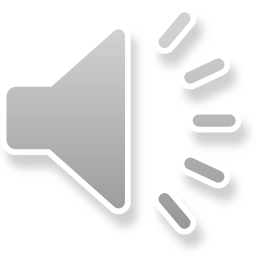 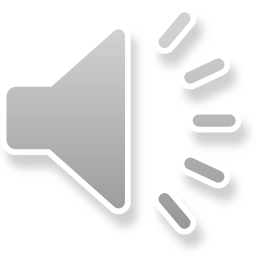 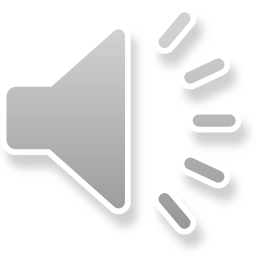 Câu hỏi số 5 : Băng hà chiếm khoảng bao nhiêu phần trong tổng lượng nước ngọt trên Trái Đất?
B. 1/2
A. 1/3
C. 3/4
D. 2/3
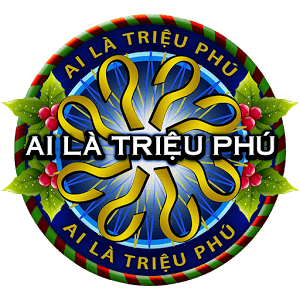 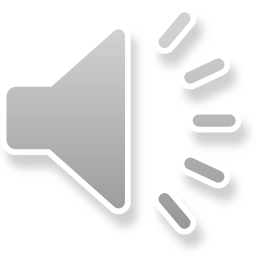 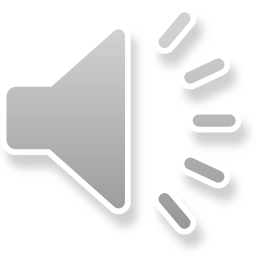 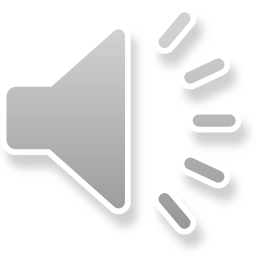 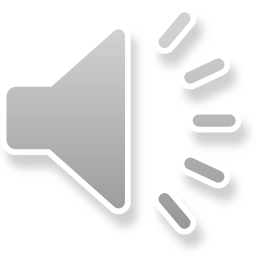 Câu hỏi số 6: ý nào sau đây không đúng khi nói về ý nghĩa của việc sử dụng tổng hợp nước sông, hồ ?
B. Nâng cao sản lượng thủy sản
A. Hạn chế lãng phí nước
C. Mang lại hiệu quả kinh tế cao
D. Góp phần bảo vệ tài nguyên nước
VẬN DỤNG
1. Nước trong các sông, hồ có tham gia vào vòng tuần hoàn lớn của nước không? Vì sao?
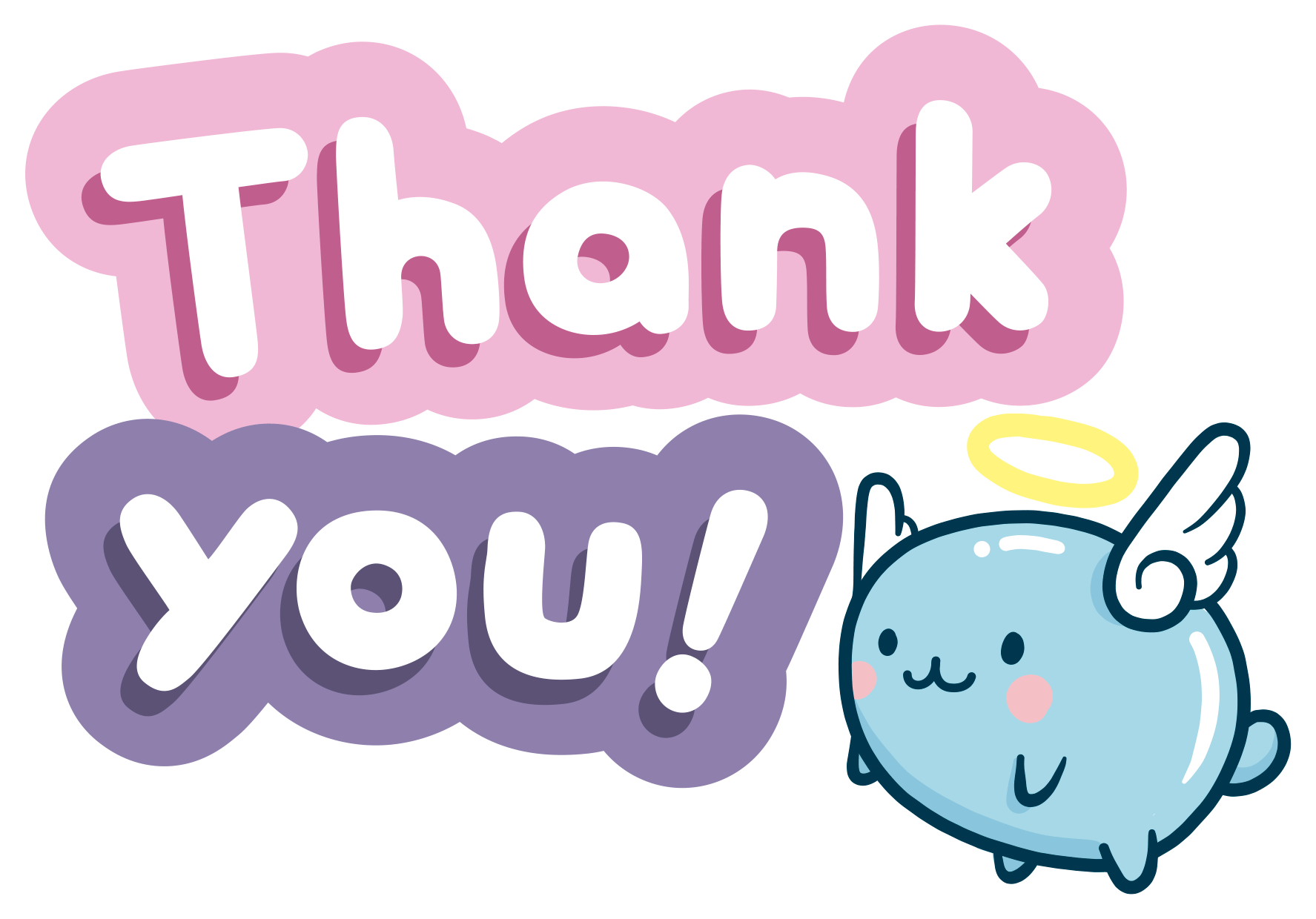 1
Xem lại bài đã học
Dặn dò
2
Hoàn thành bài tập SGK
Chuẩn bị bài 21: Biển và đại dương.
3
[Speaker Notes: Hoàn thành bài nào GV linh động viết vào nhé]